Розв'язування показникових рівнянь
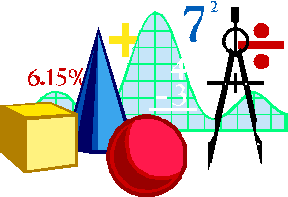 Підготувала
Викладач математики
УВКУ КНТЕУ
Роля О.П.
Мета уроку:
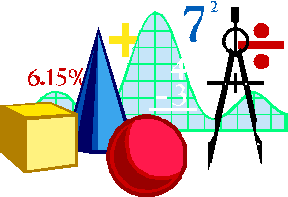 Навчальна: узагальнити знання учнів з теми, вдосконалити вміння розв’язувати показникові рівняння;                 
Розвиваюча: розвивати логічне мислення учнів, увагу, пам'ять, мову, навички колективної та самостійної роботи;
Виховна: виховувати доброзичливість, старанність, дисциплінованість, культуру математичних записів, інтерес до математики;
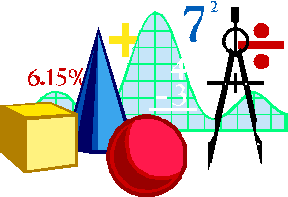 1-й етап:  «Стажування»
Дайте відповідь на питання:
Які рівняння називаються показниковими?
Вкажіть серед заданих рівнянь показникові. Поясніть свій вибір.
в)
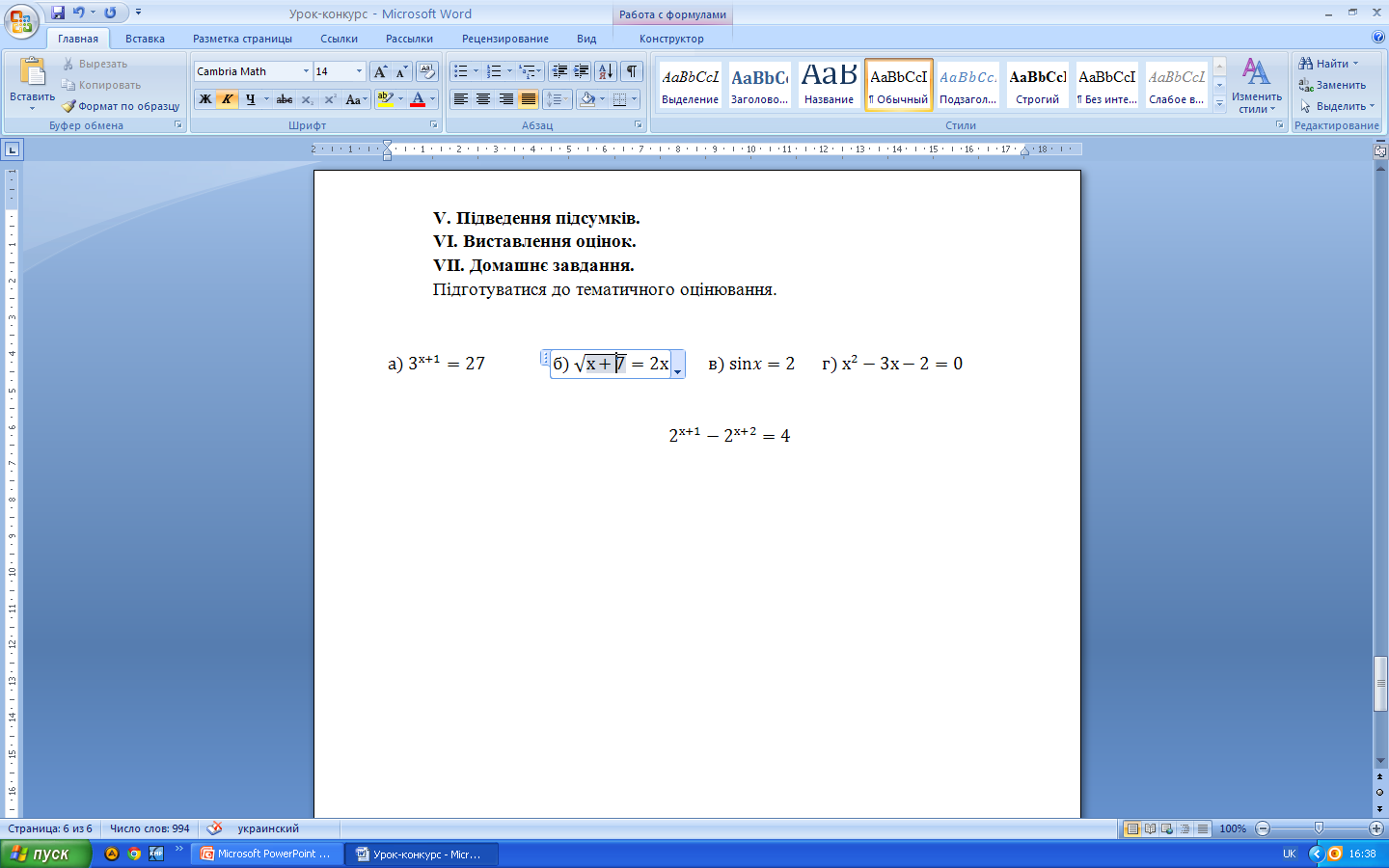 а)
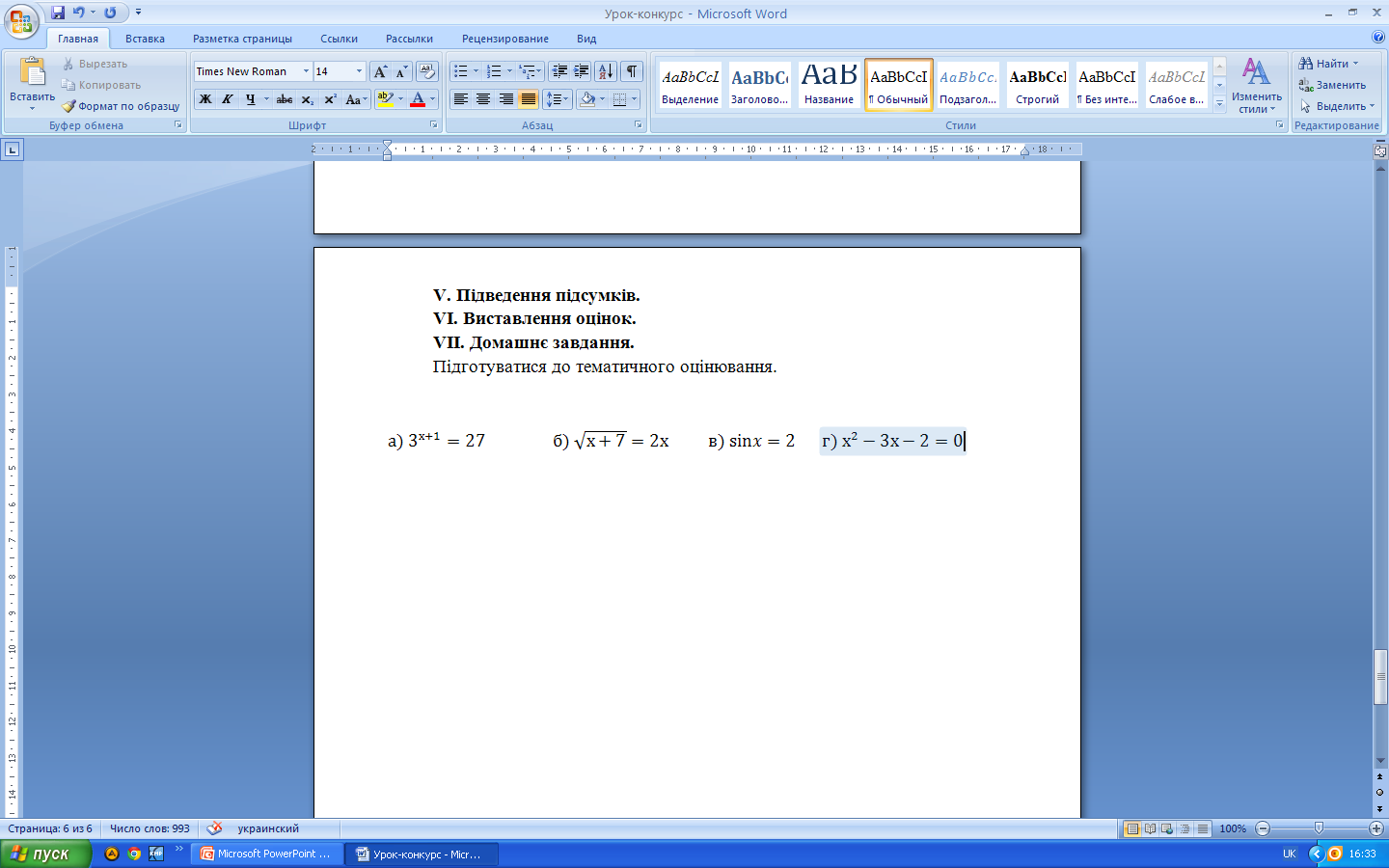 б)
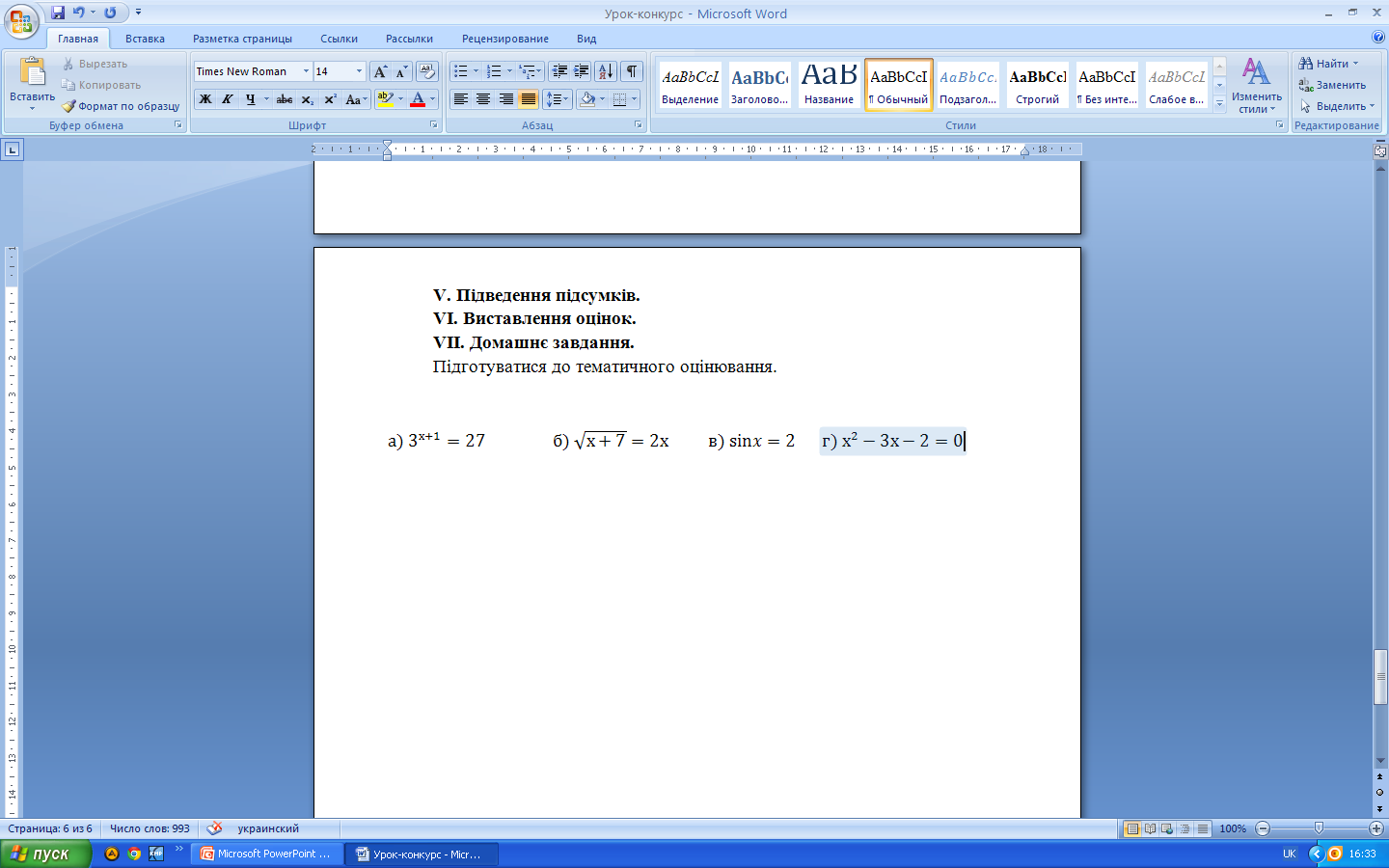 г)  sinx =2
д) х2 - 3х - 2 =0
3.  Які способи розв’язування показникових рівнянь ви знаєте?
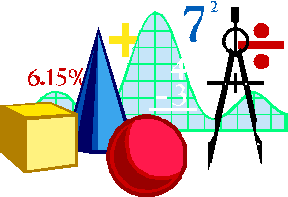 1-й етап:  «Стажування»
4. Заповніть пропуск. Обґрунтуйте міркування:
3х
2х   16
?
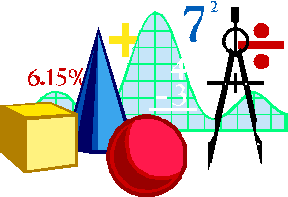 2-й етап:  «Експертиза речових доказів»
Знайдіть помилки:
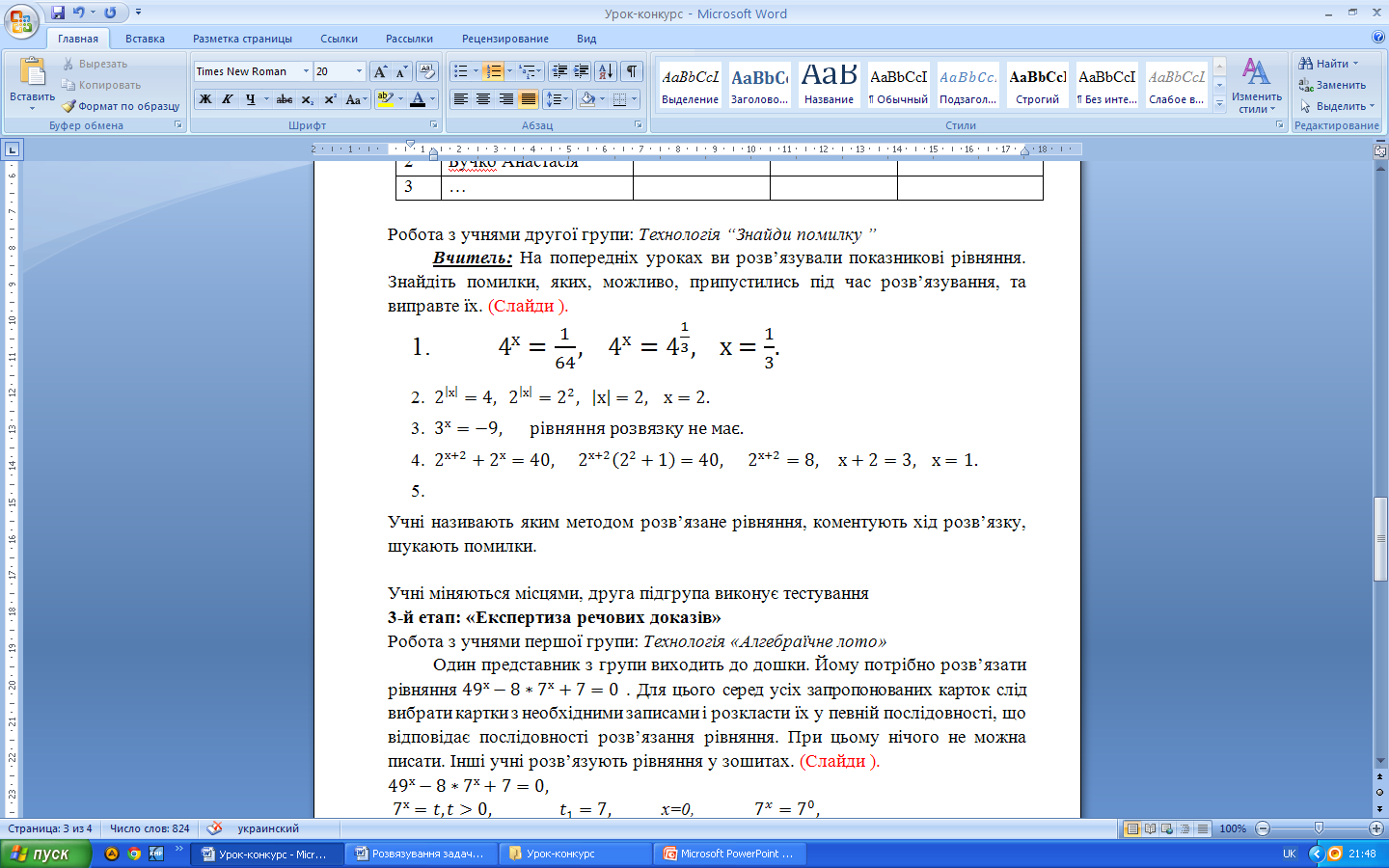 а)
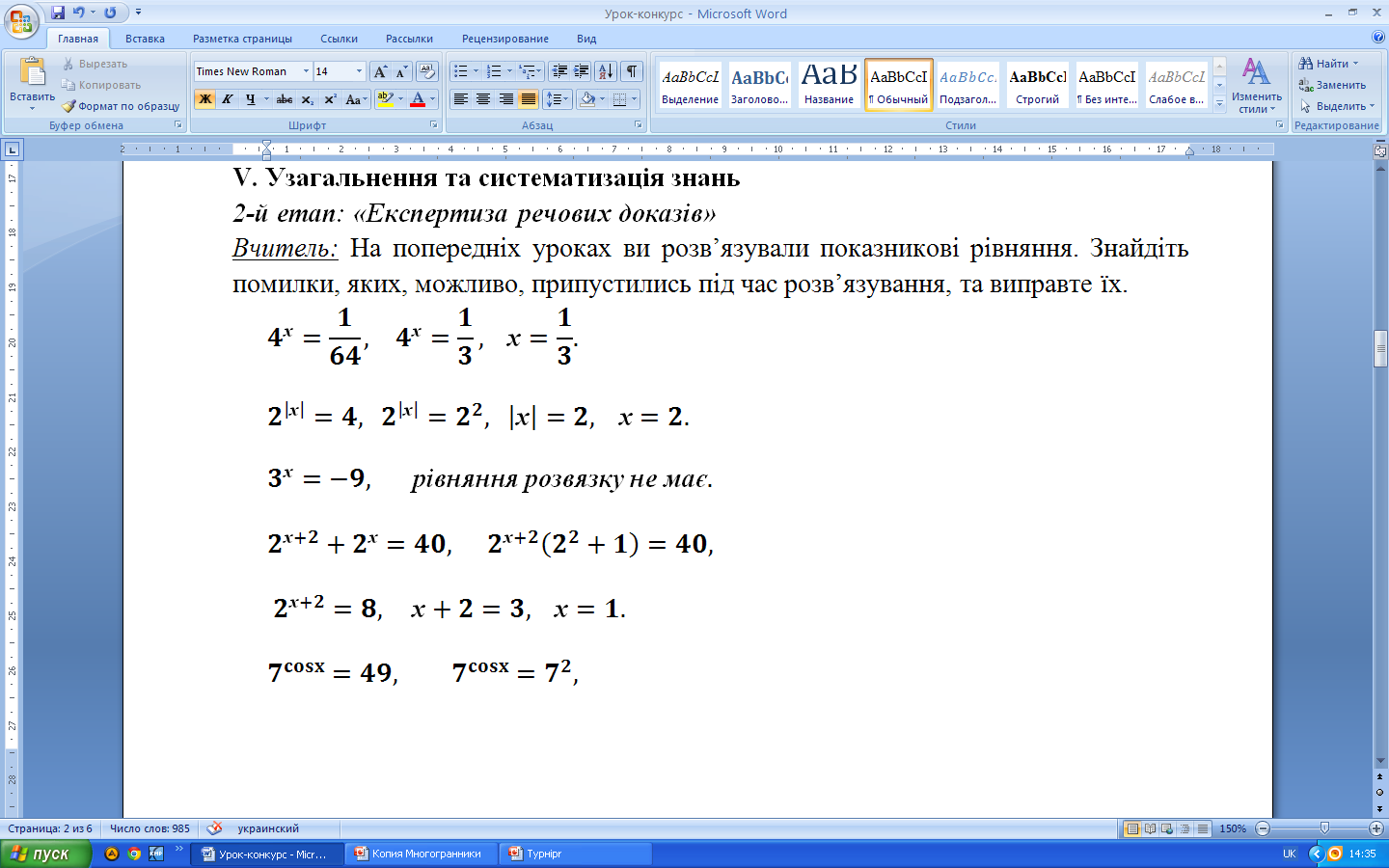 б)
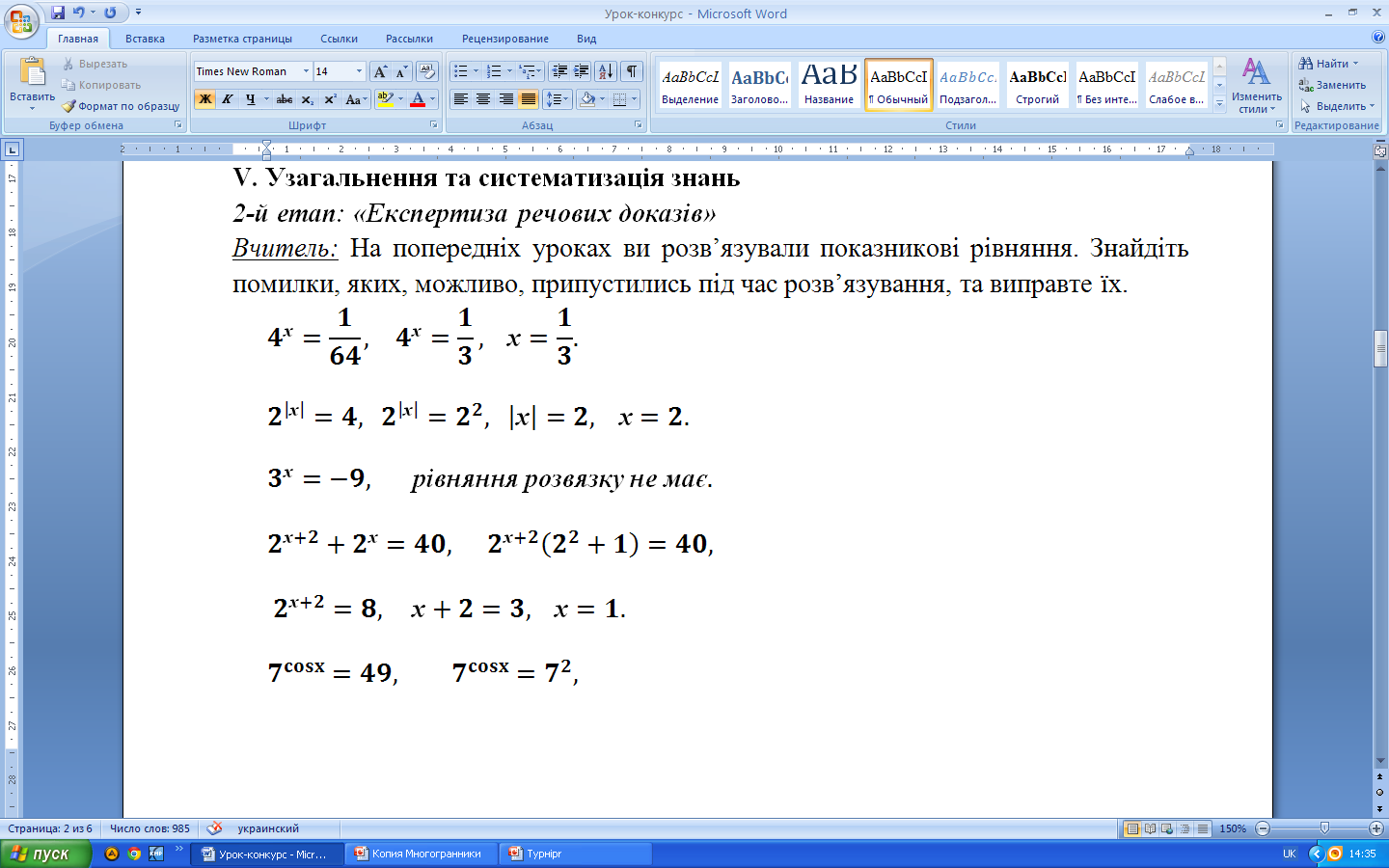 в)
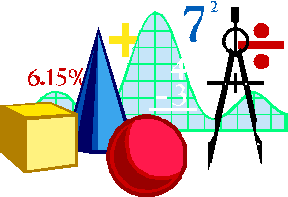 Знайдіть помилки:
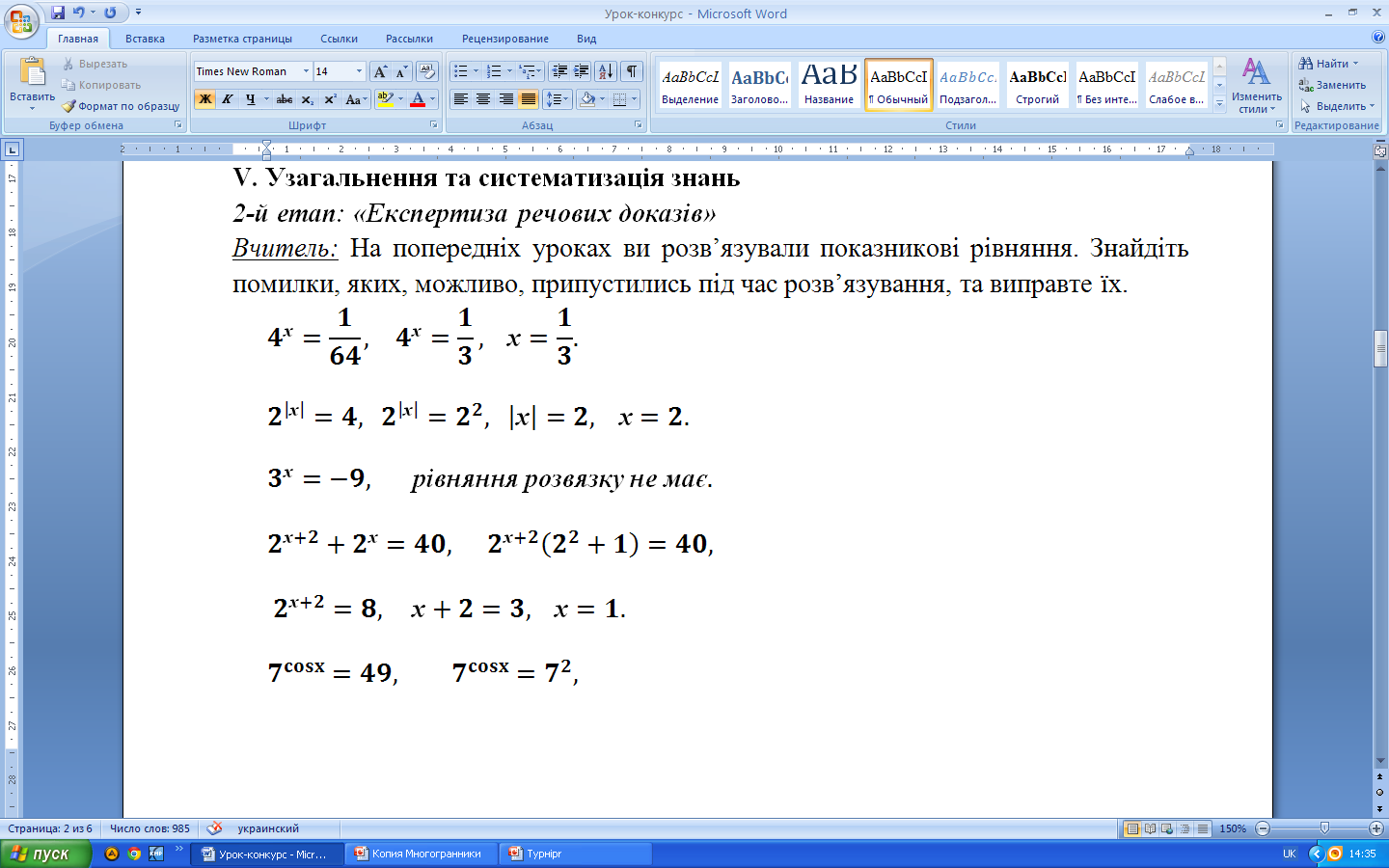 г)
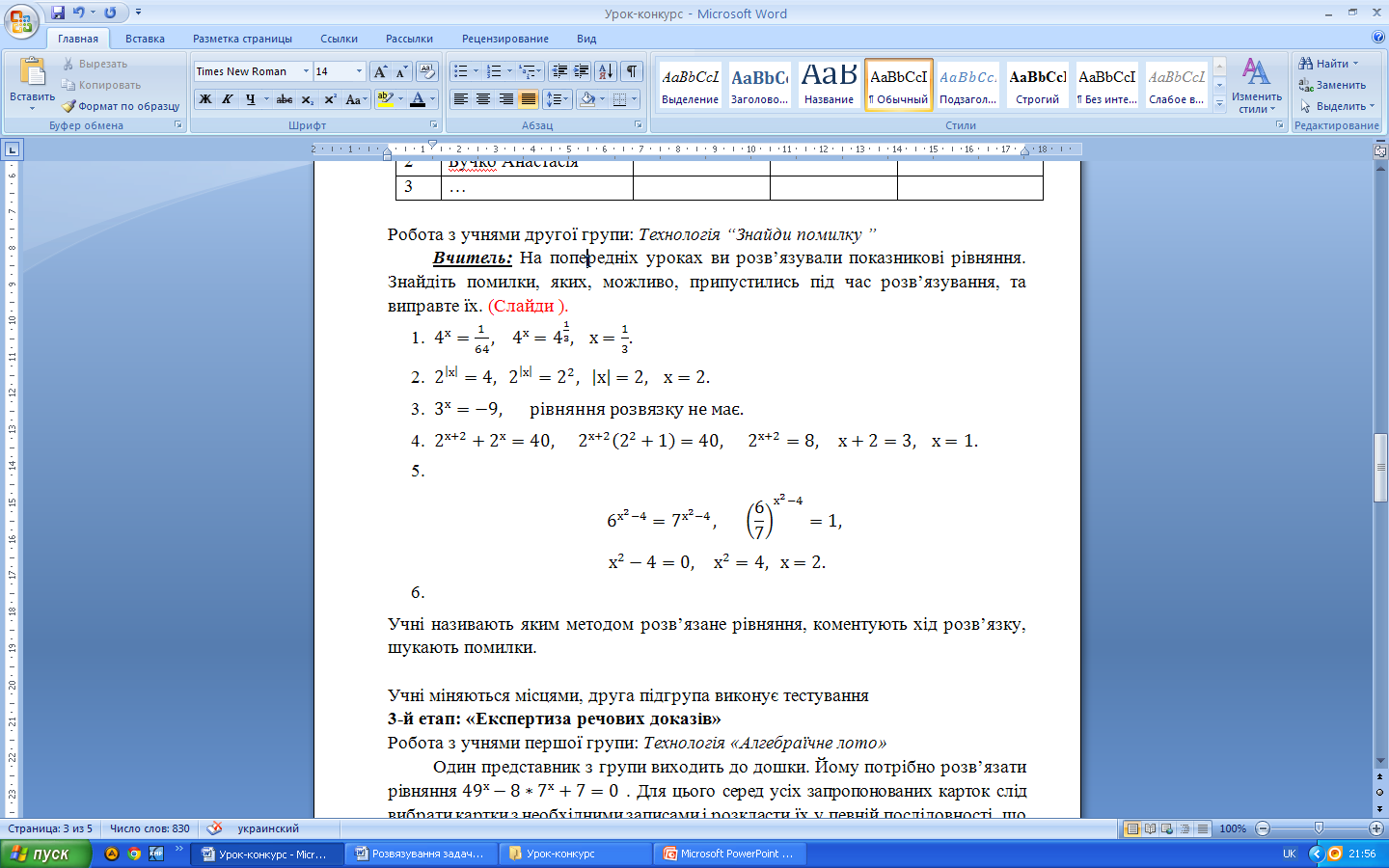 д)
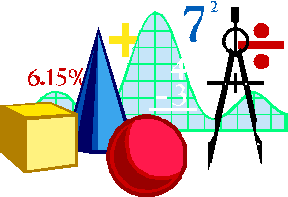 Розташуйте у правильному порядку
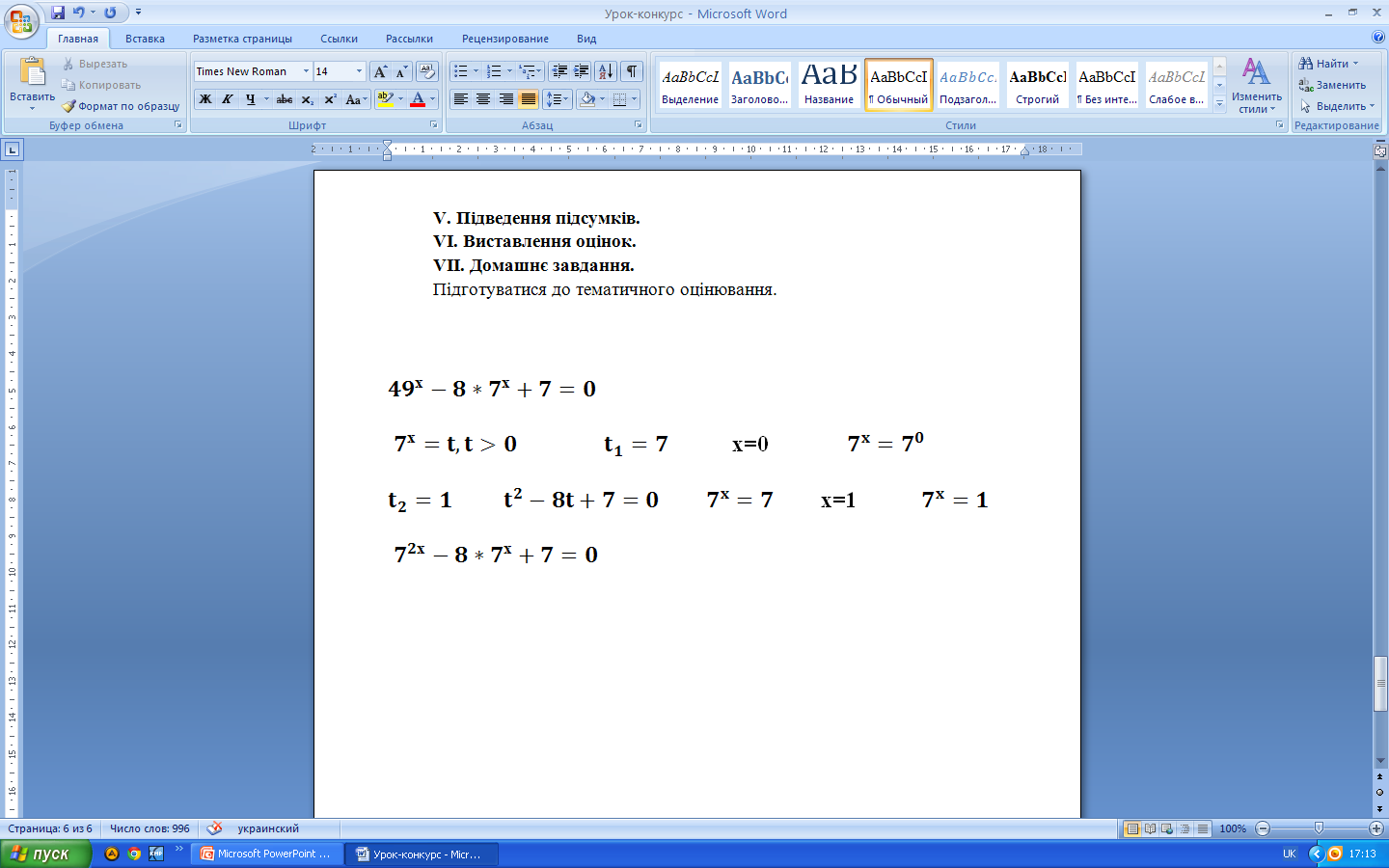 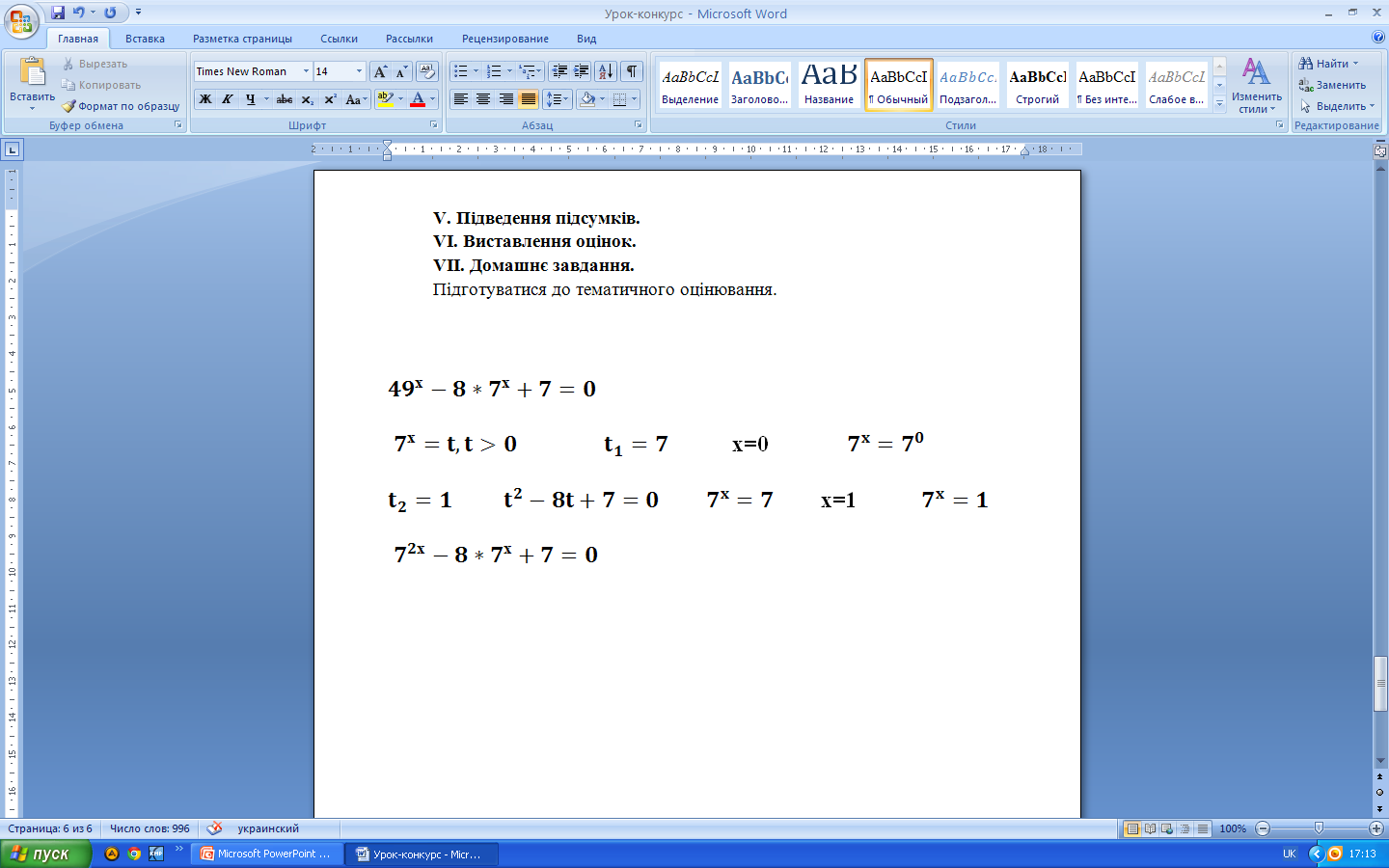 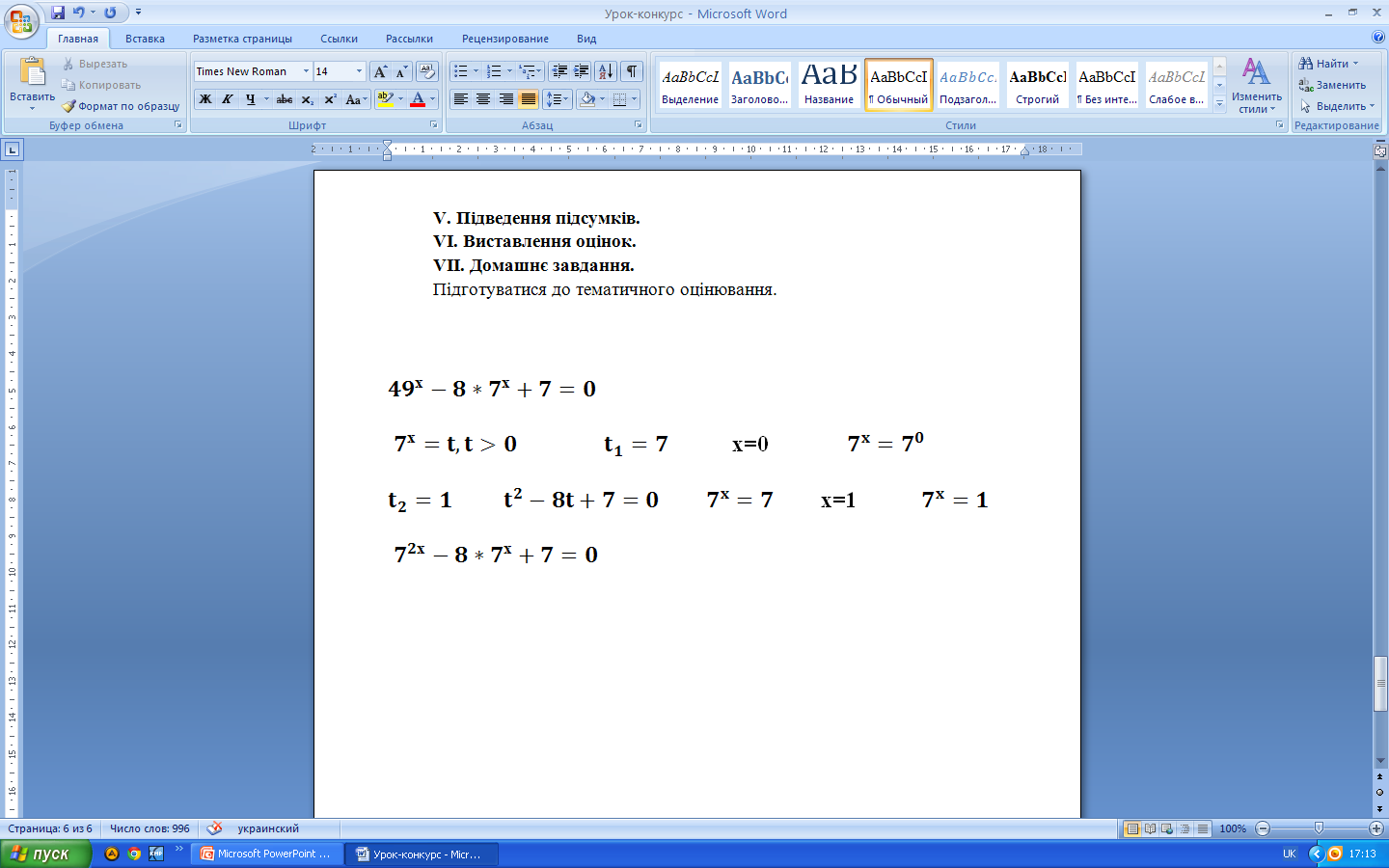 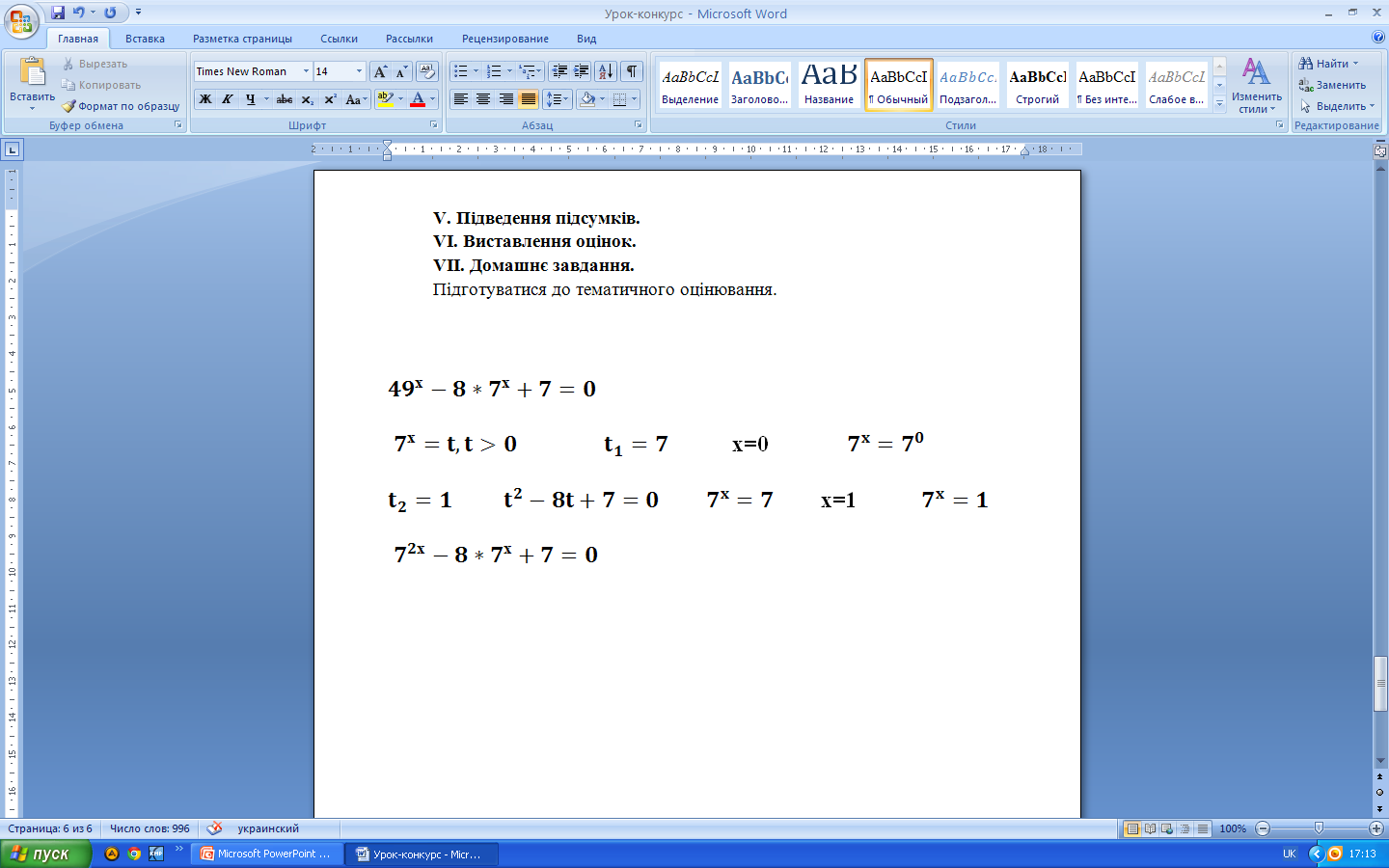 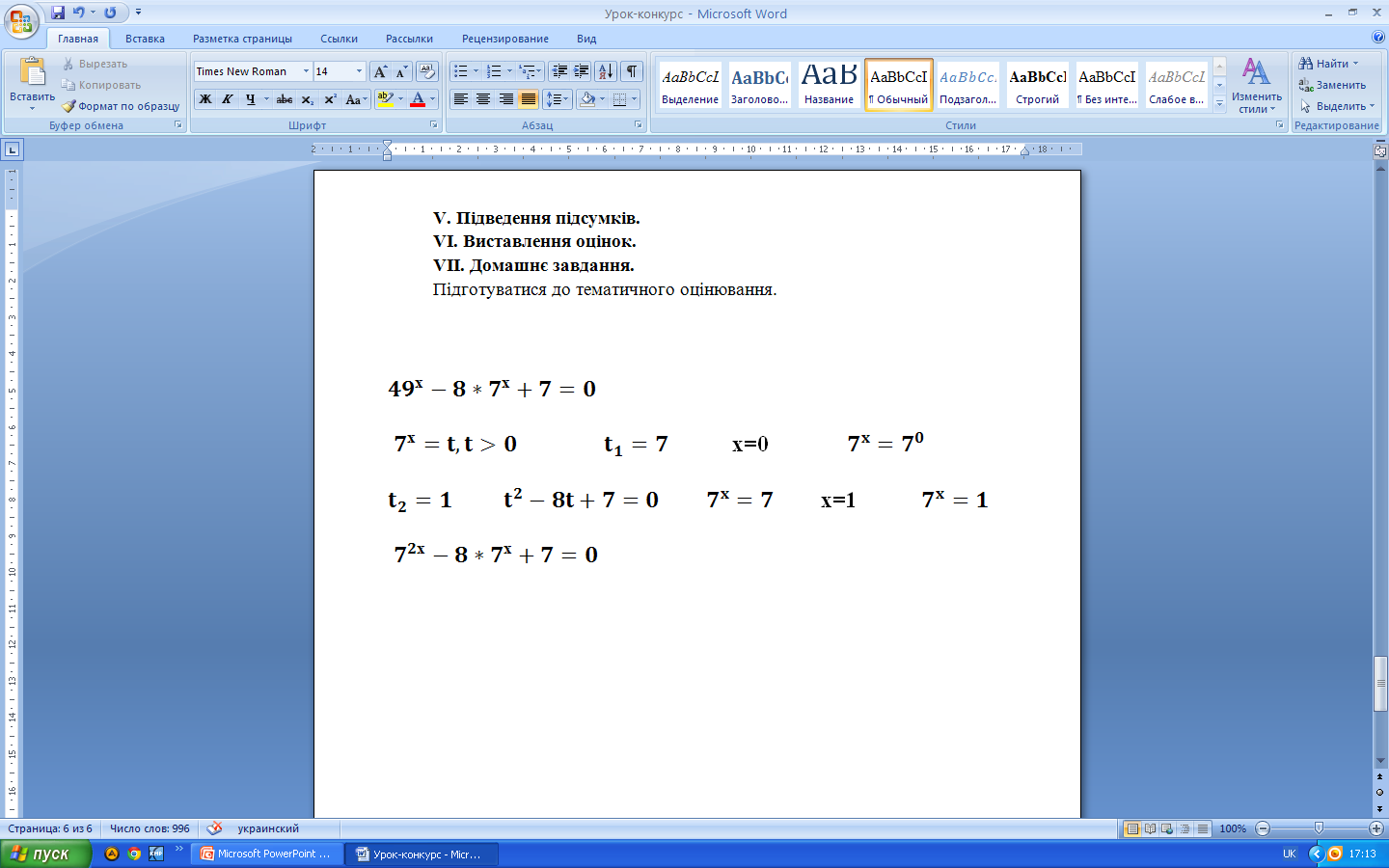 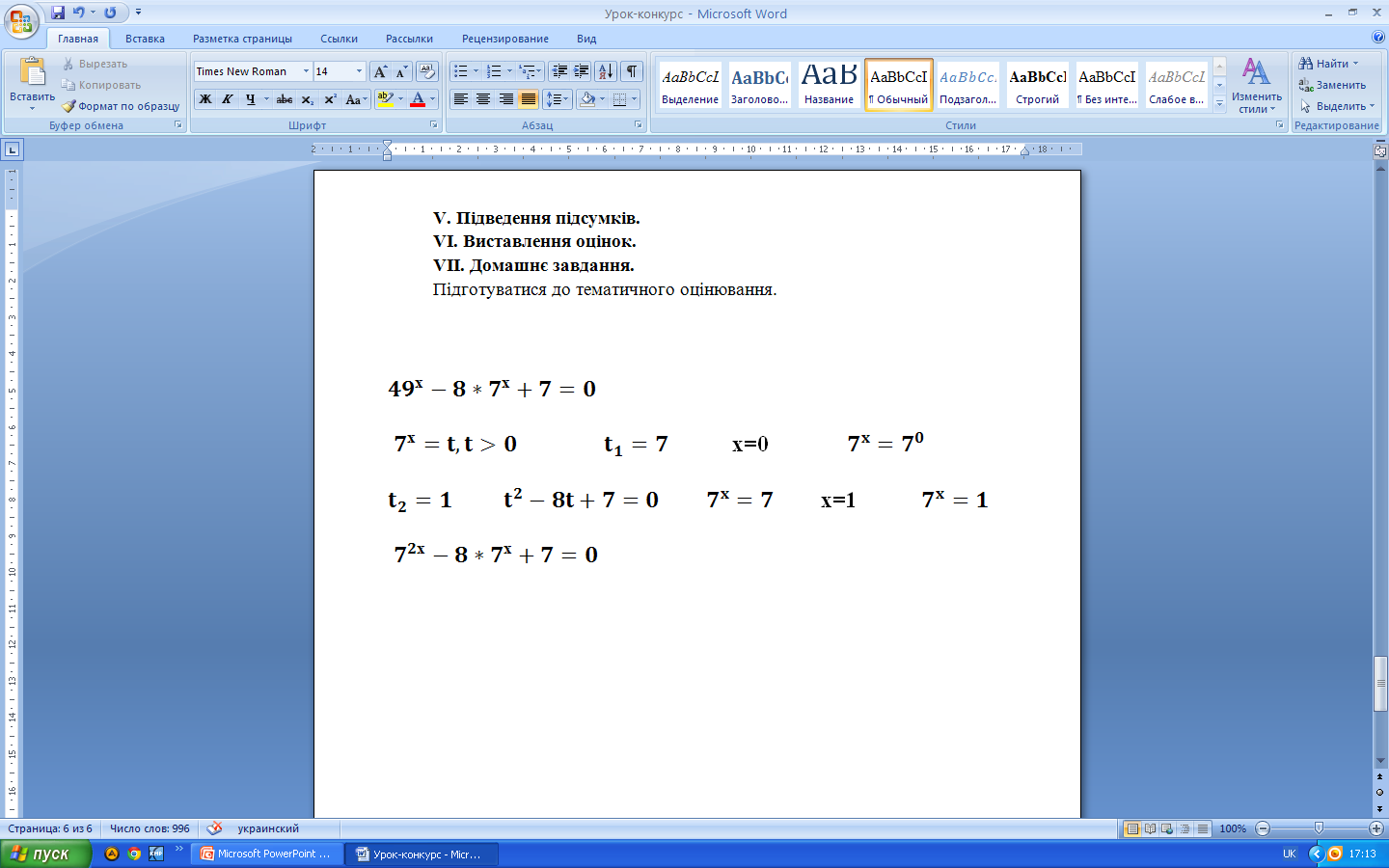 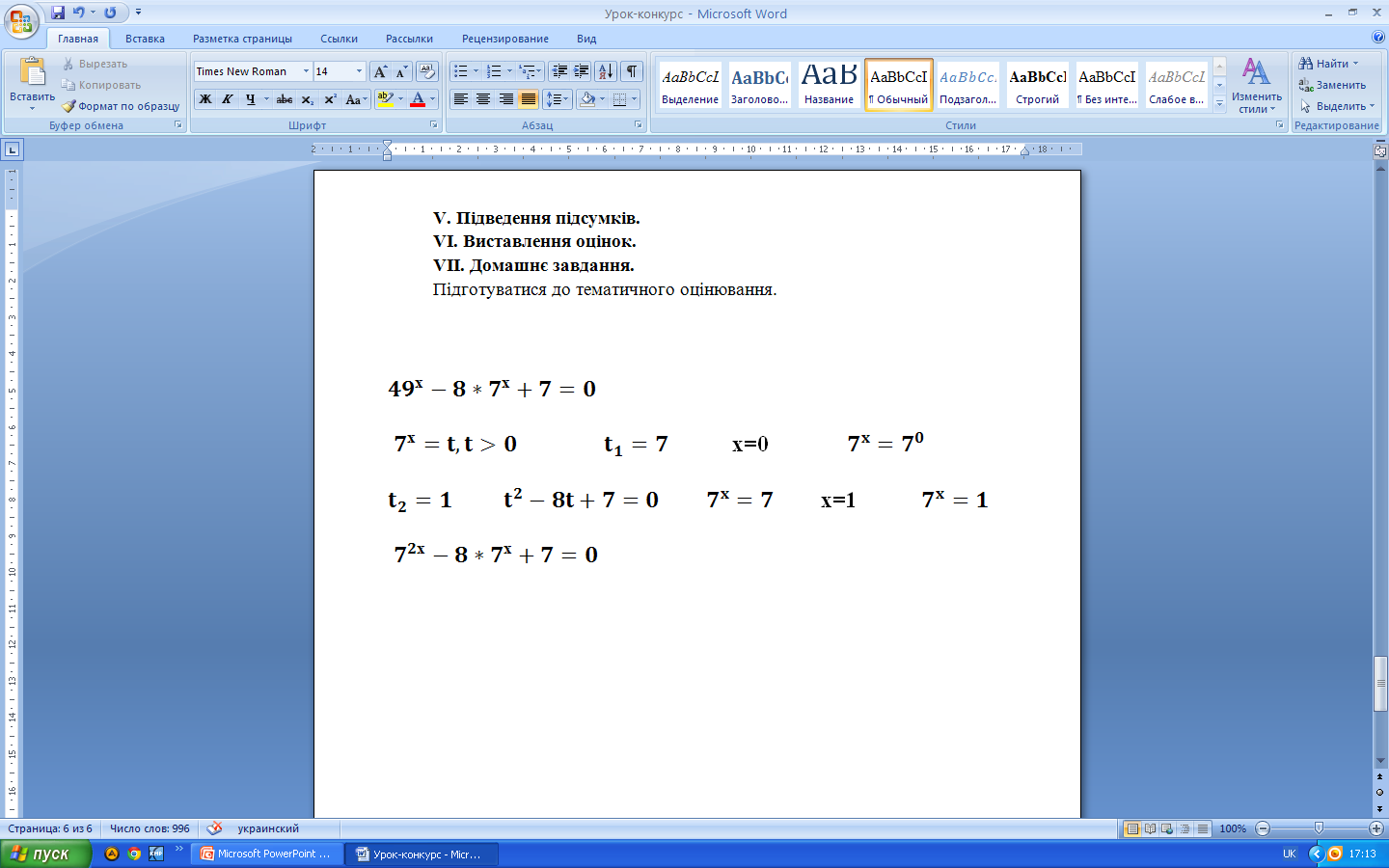 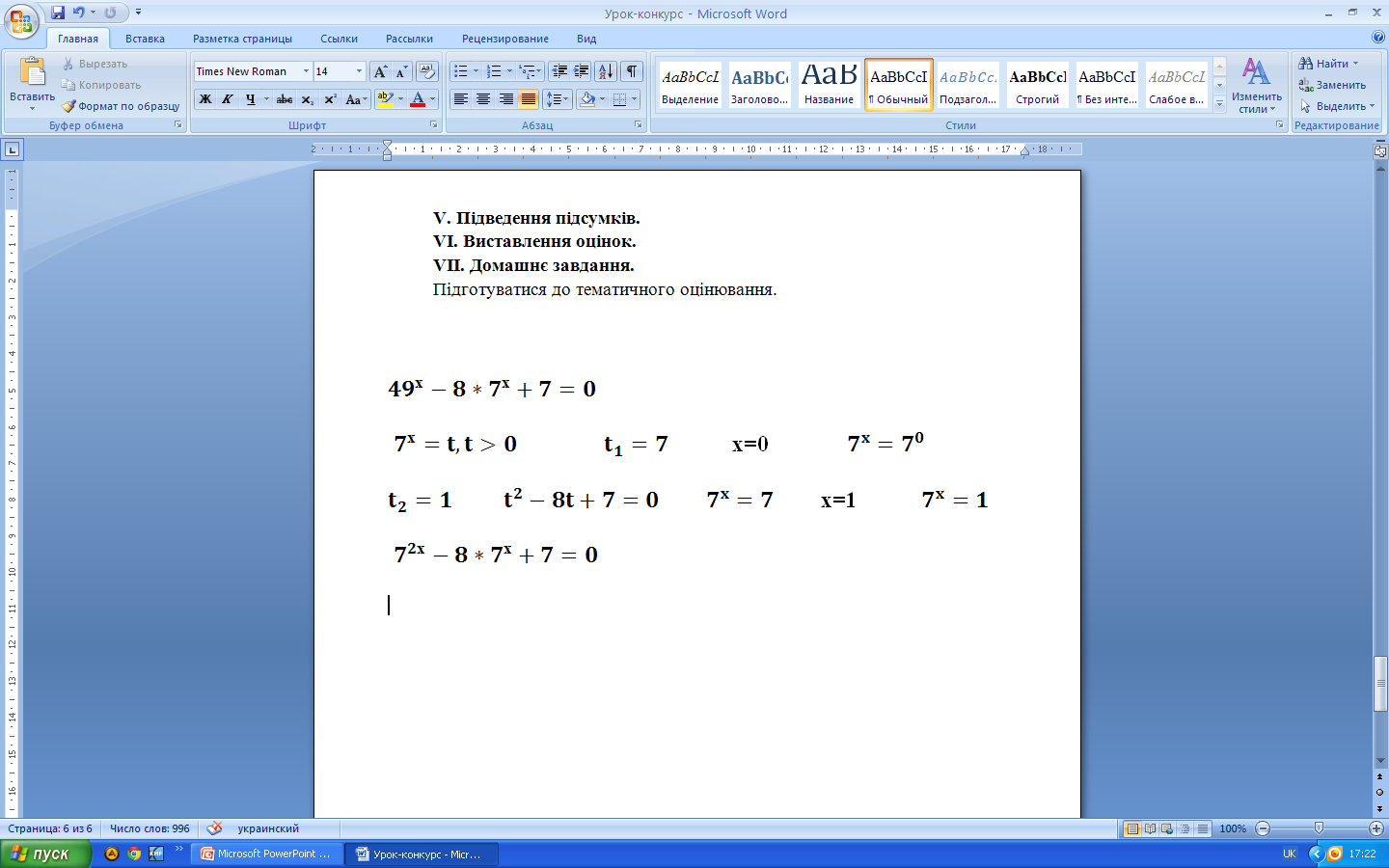 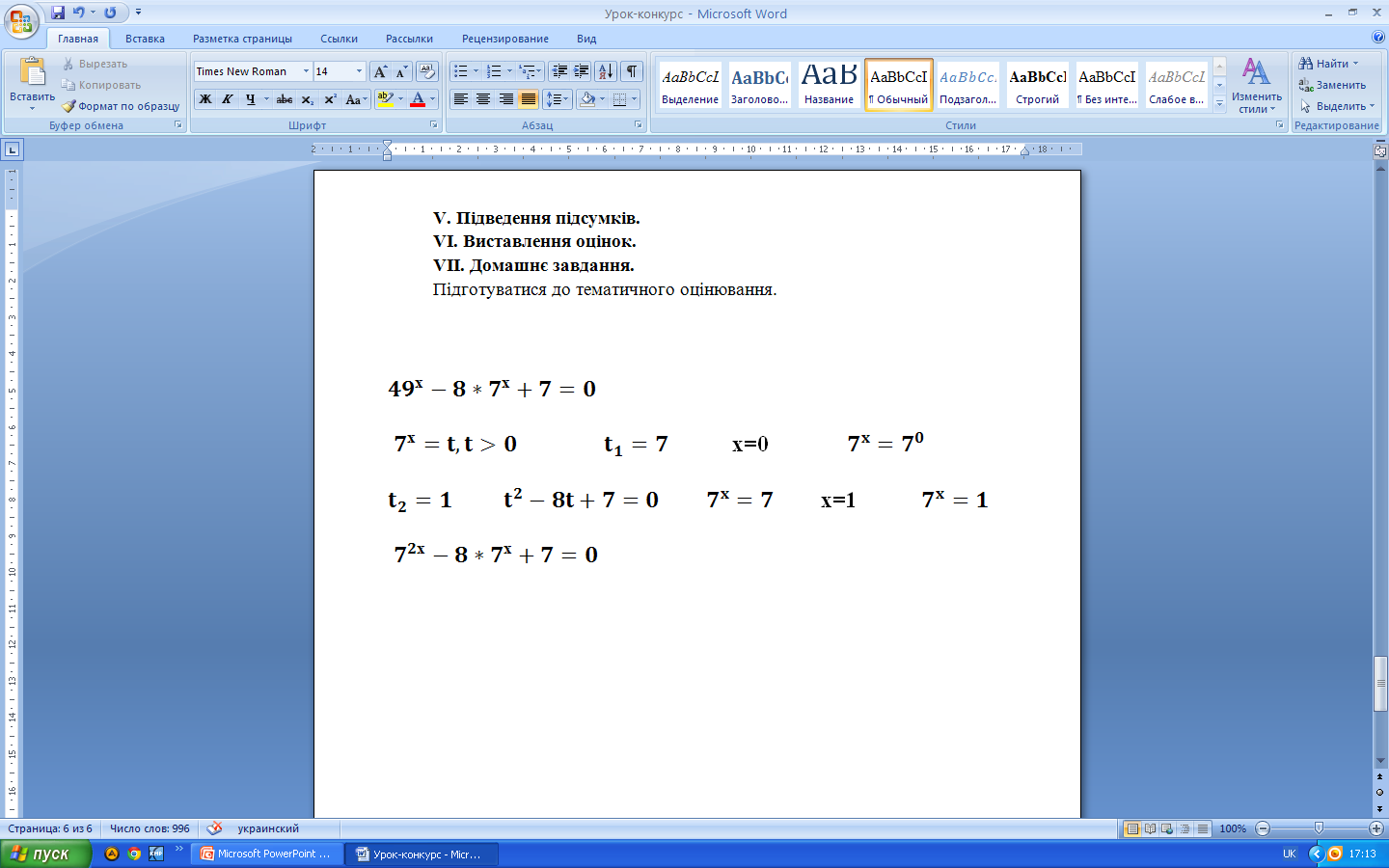 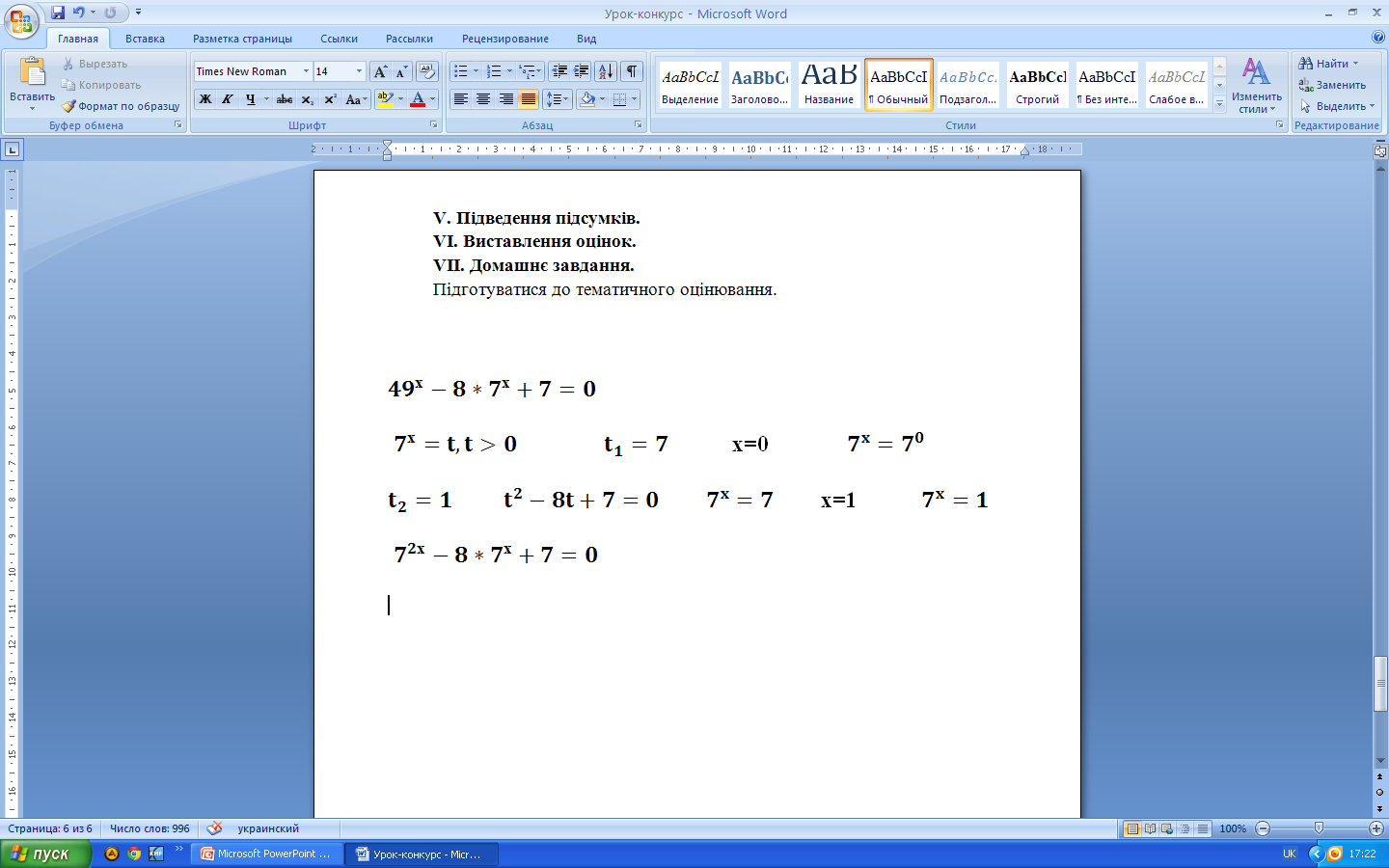 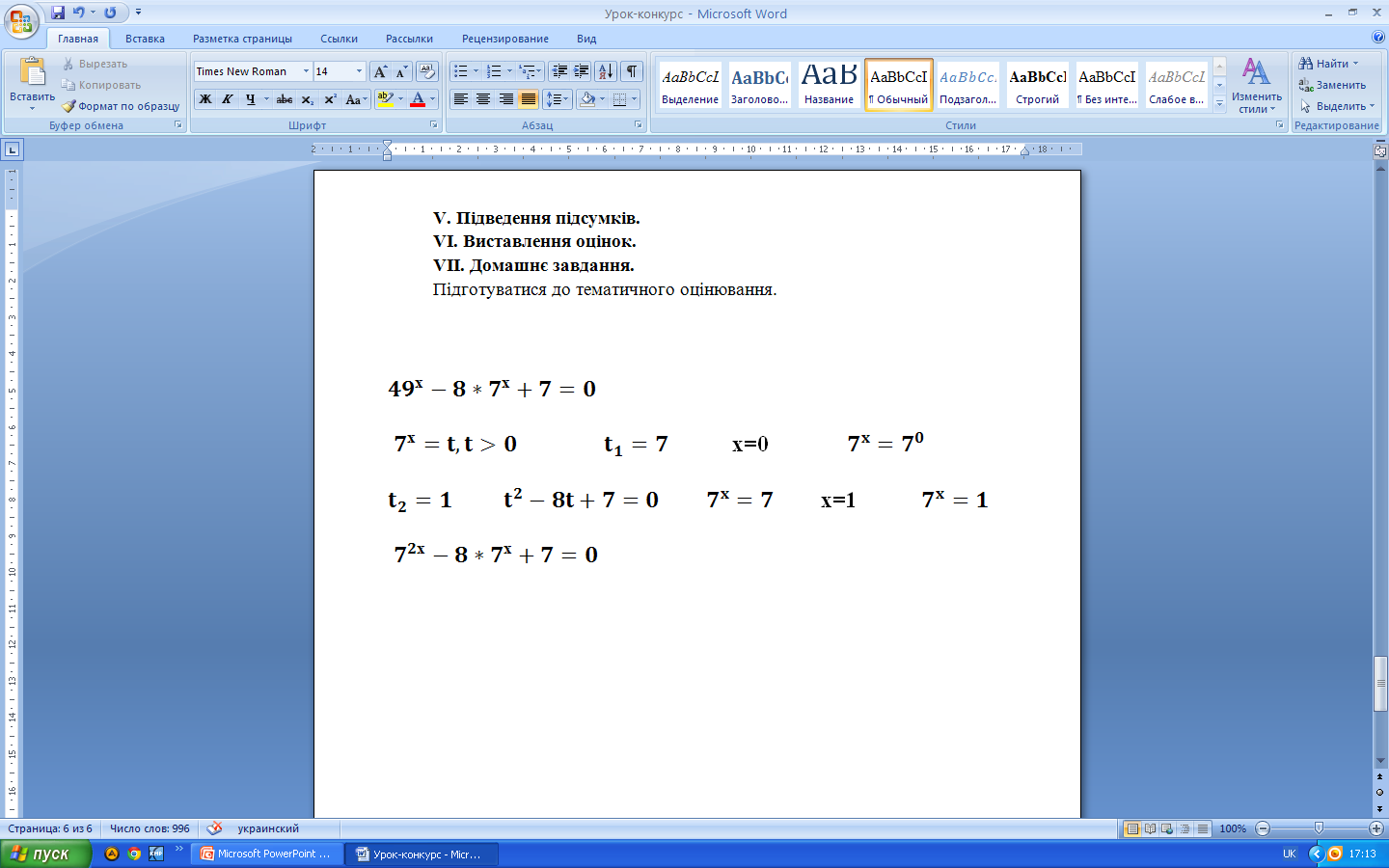 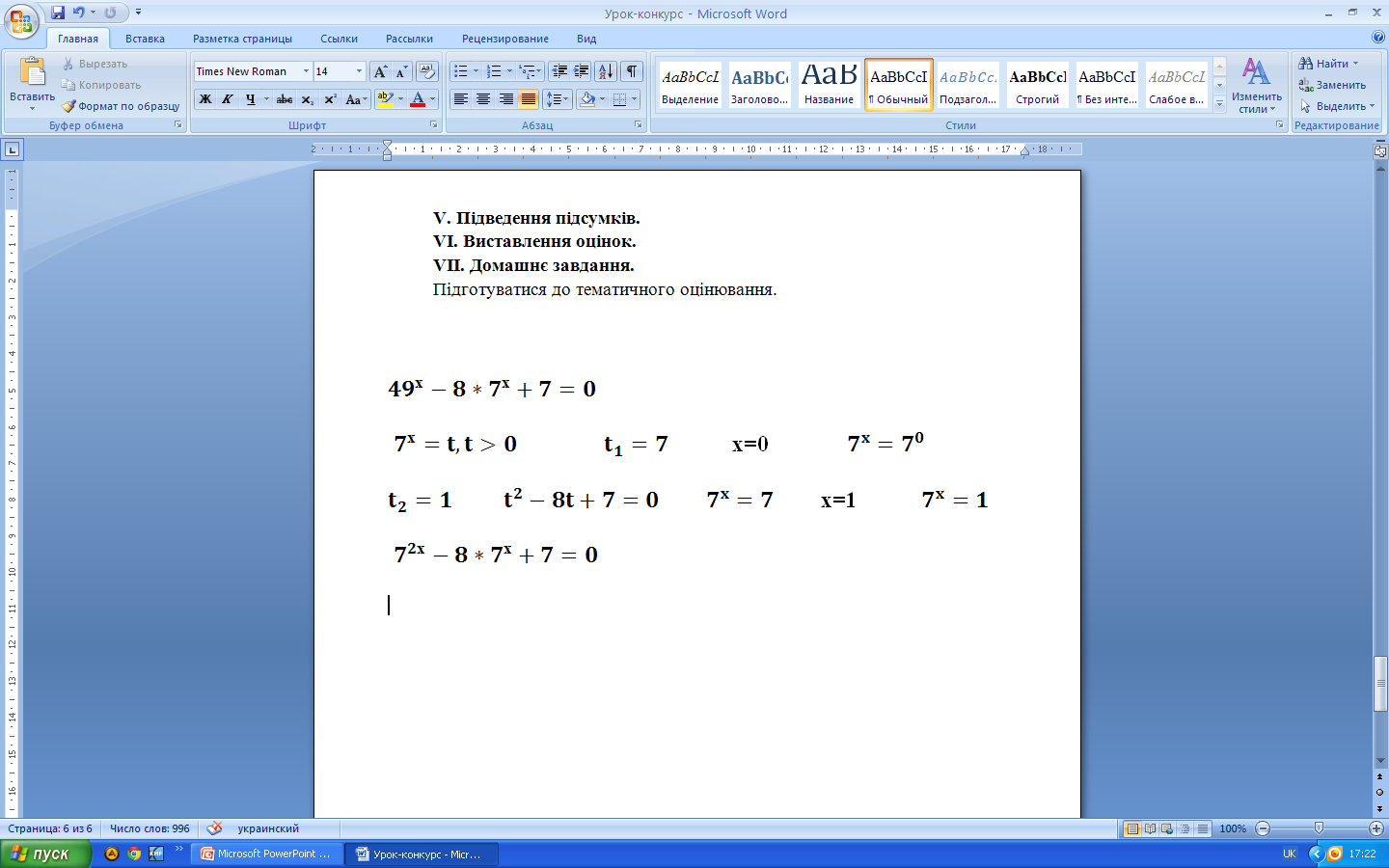 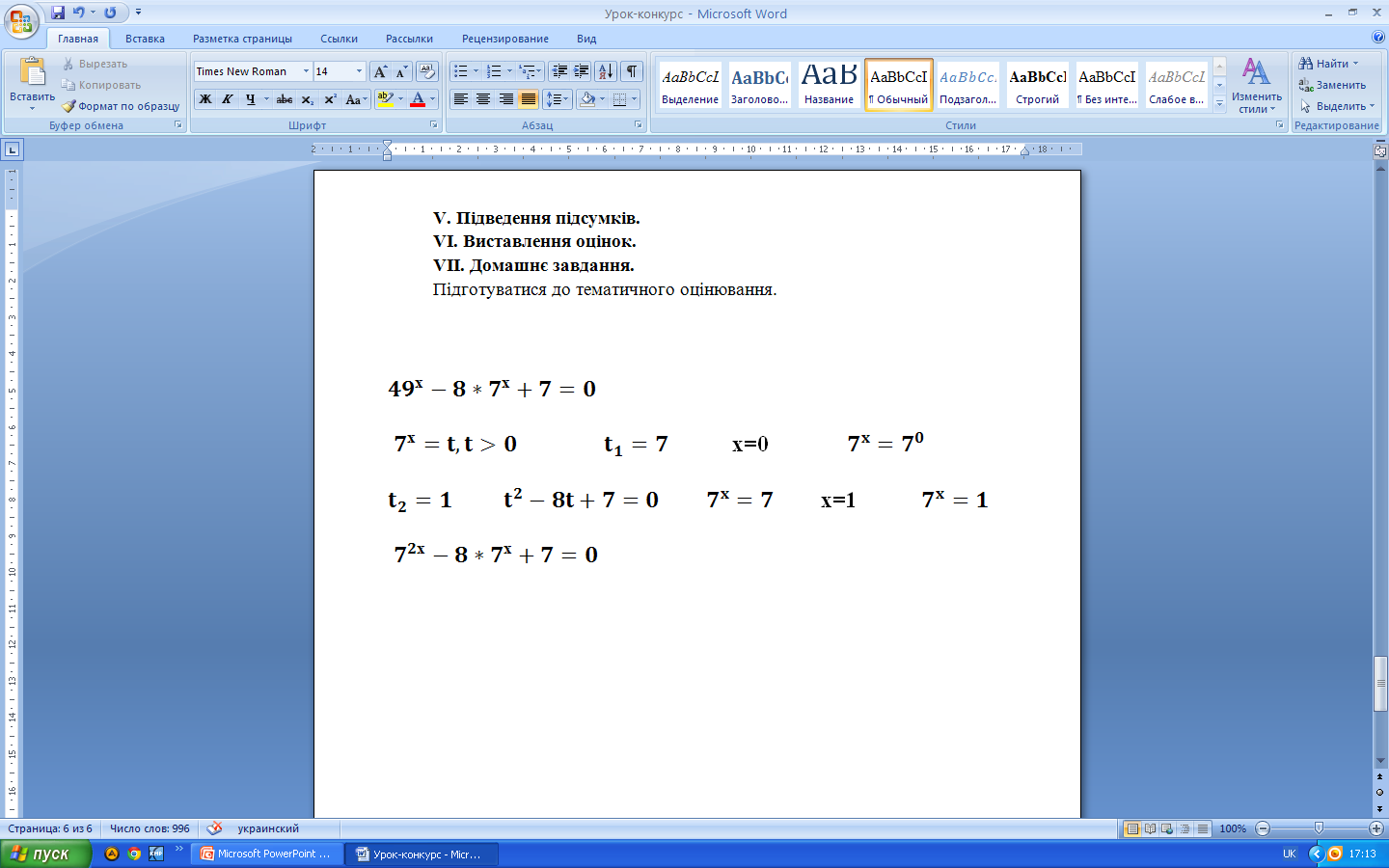 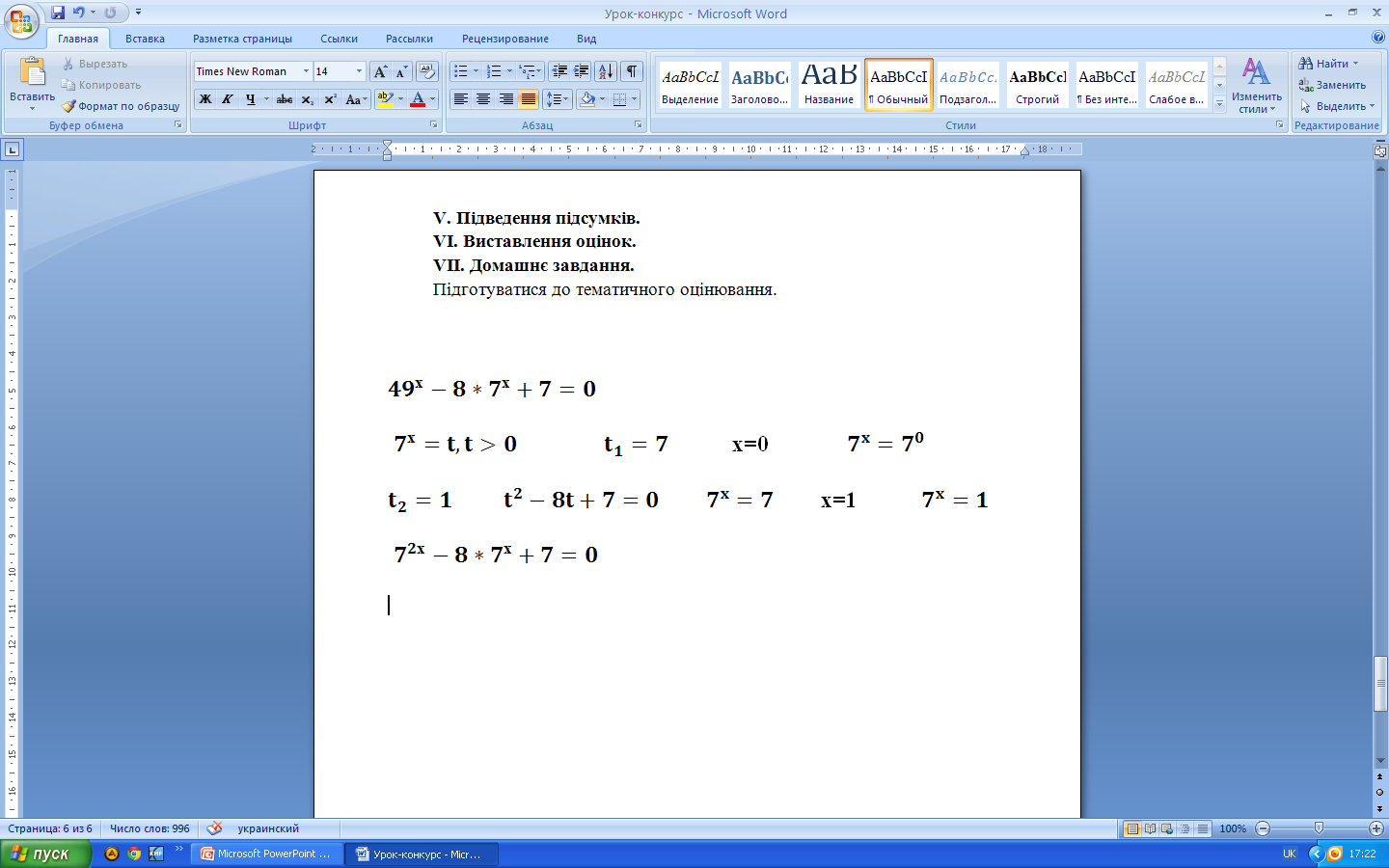 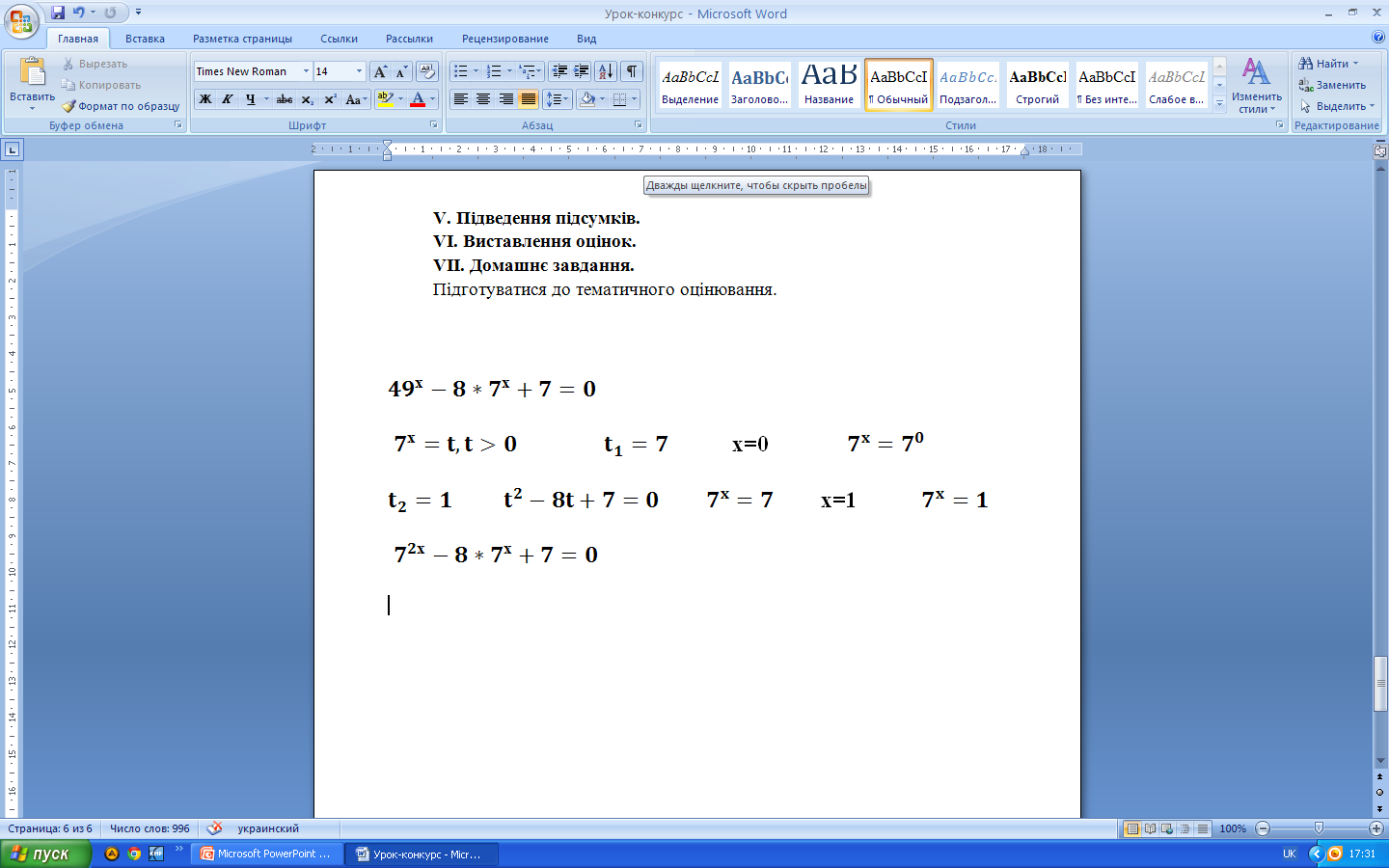 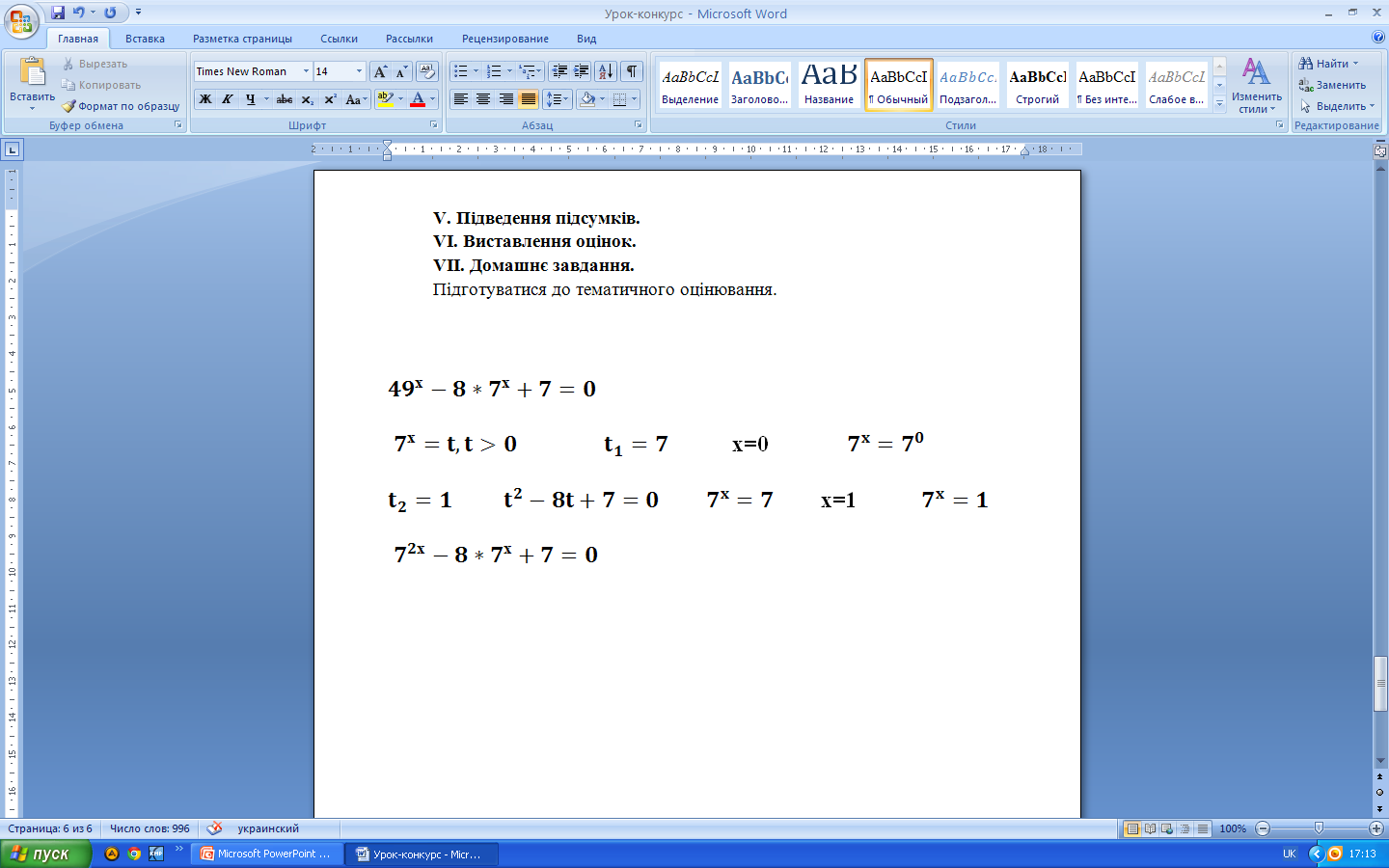 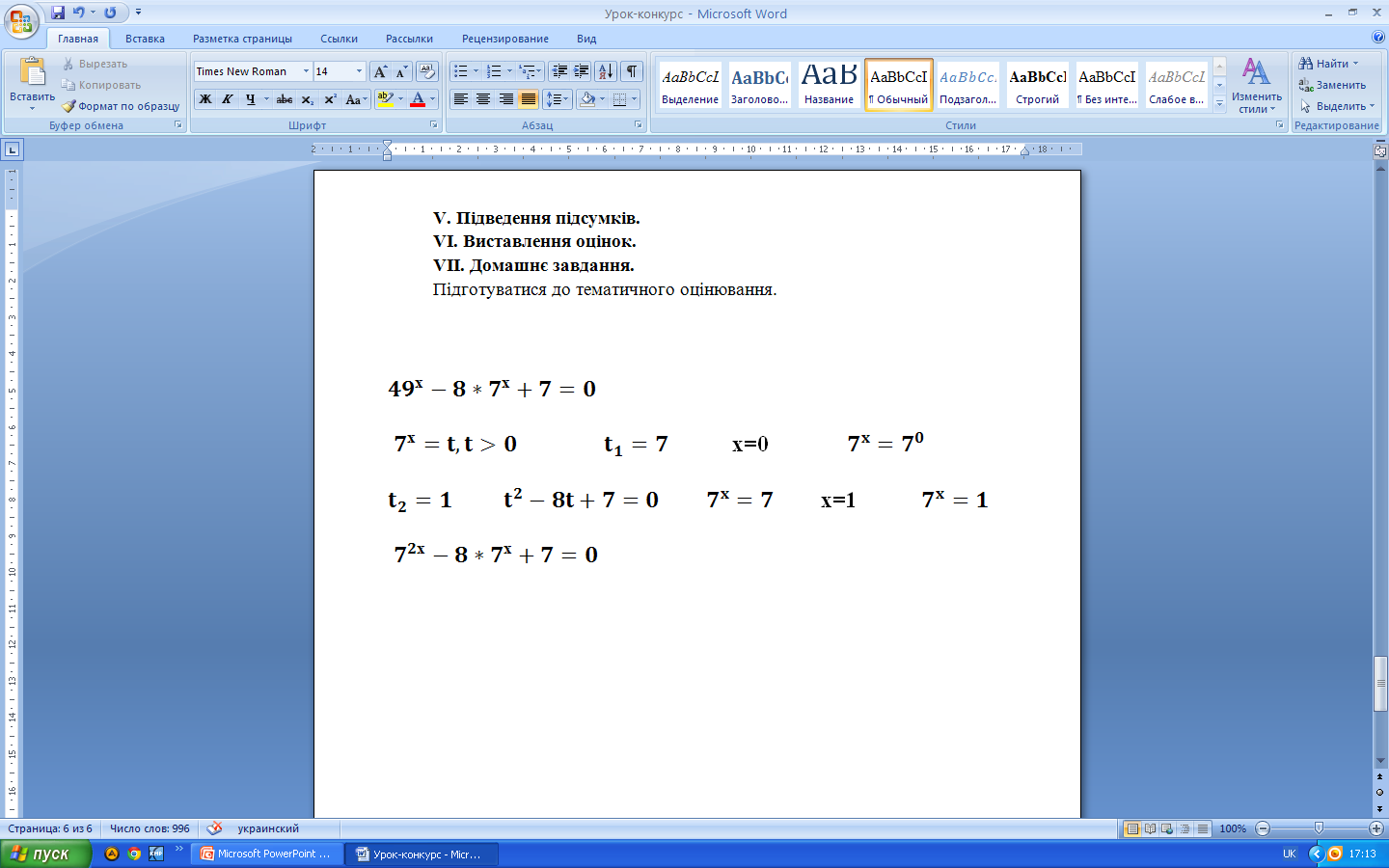 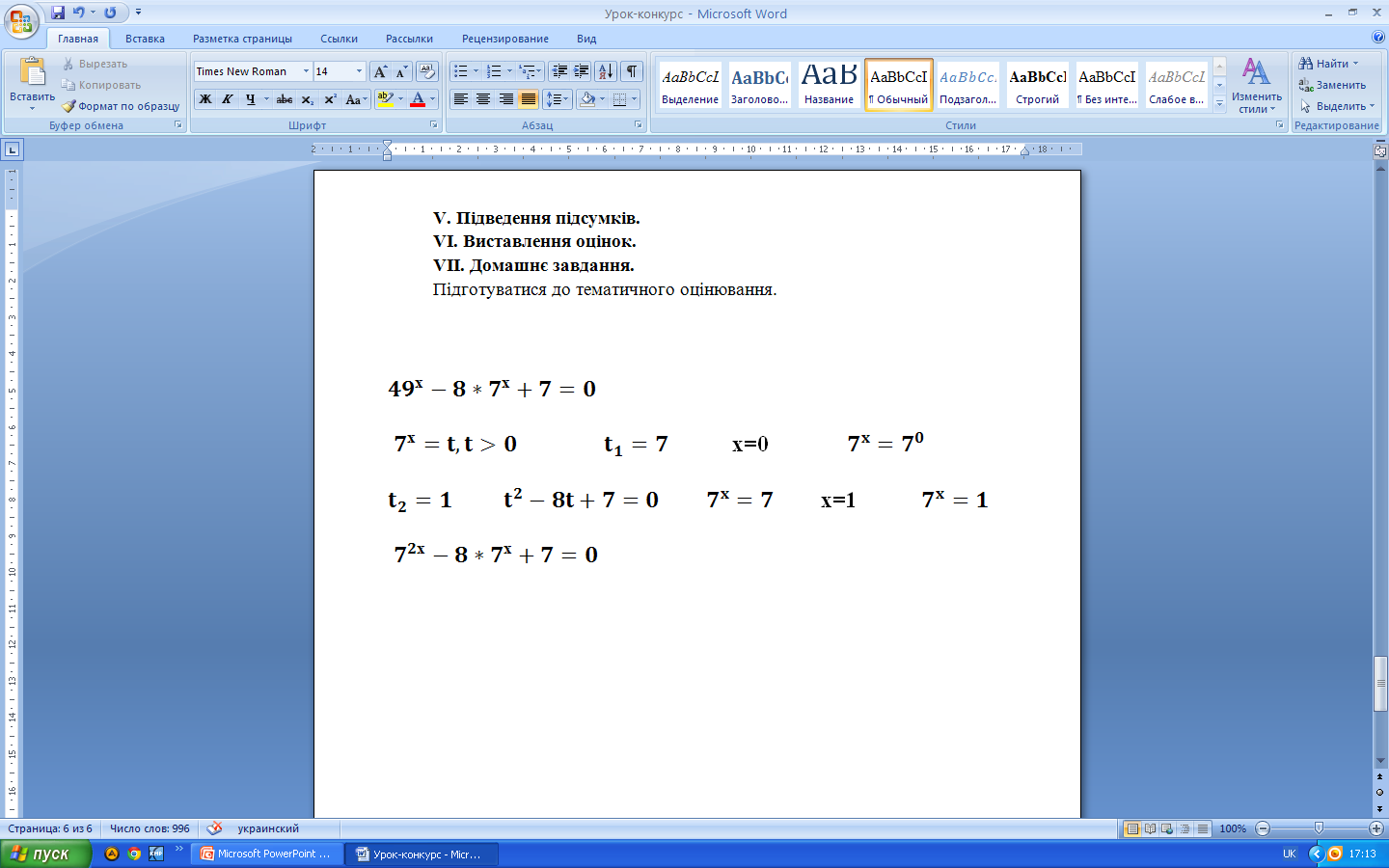 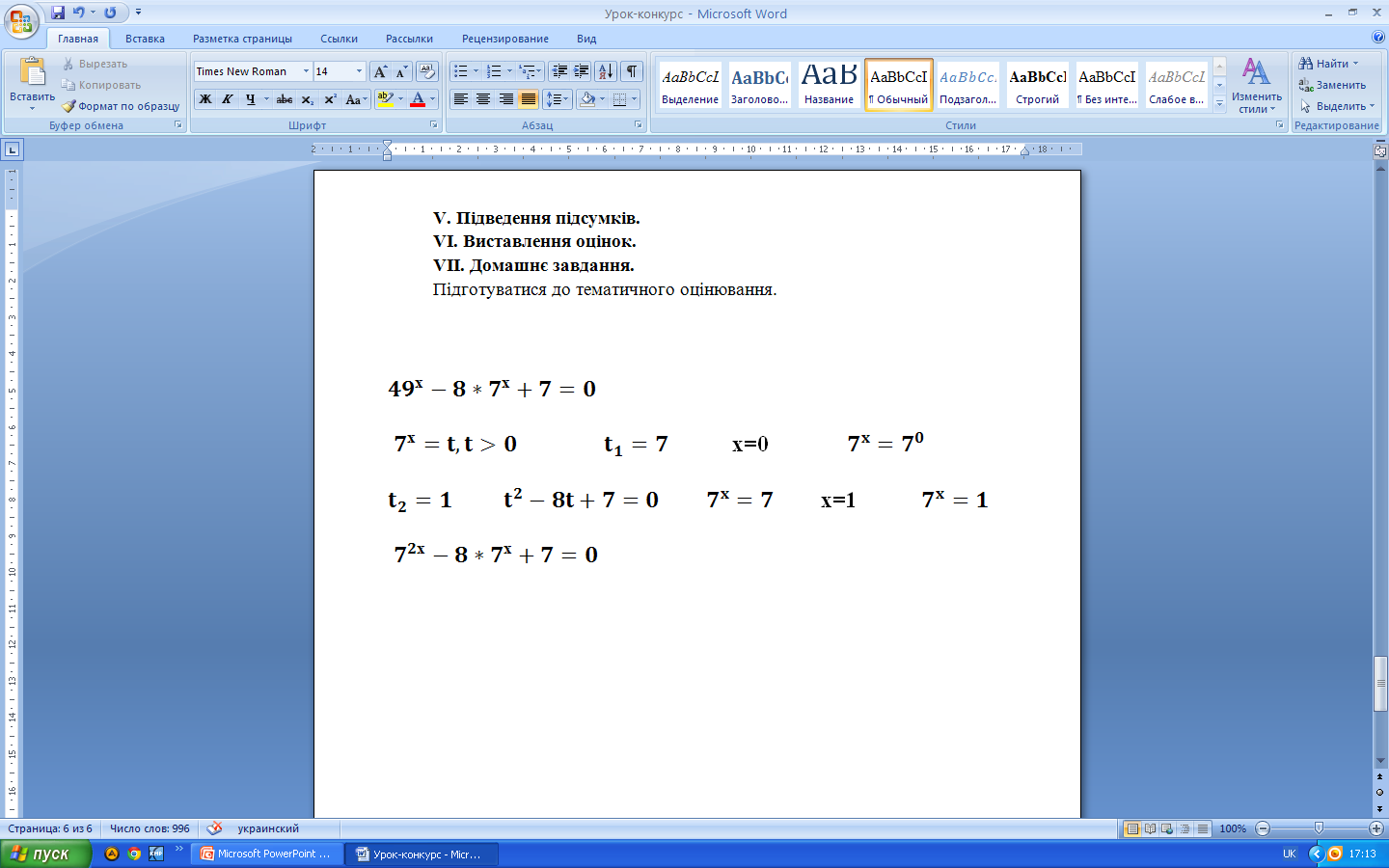 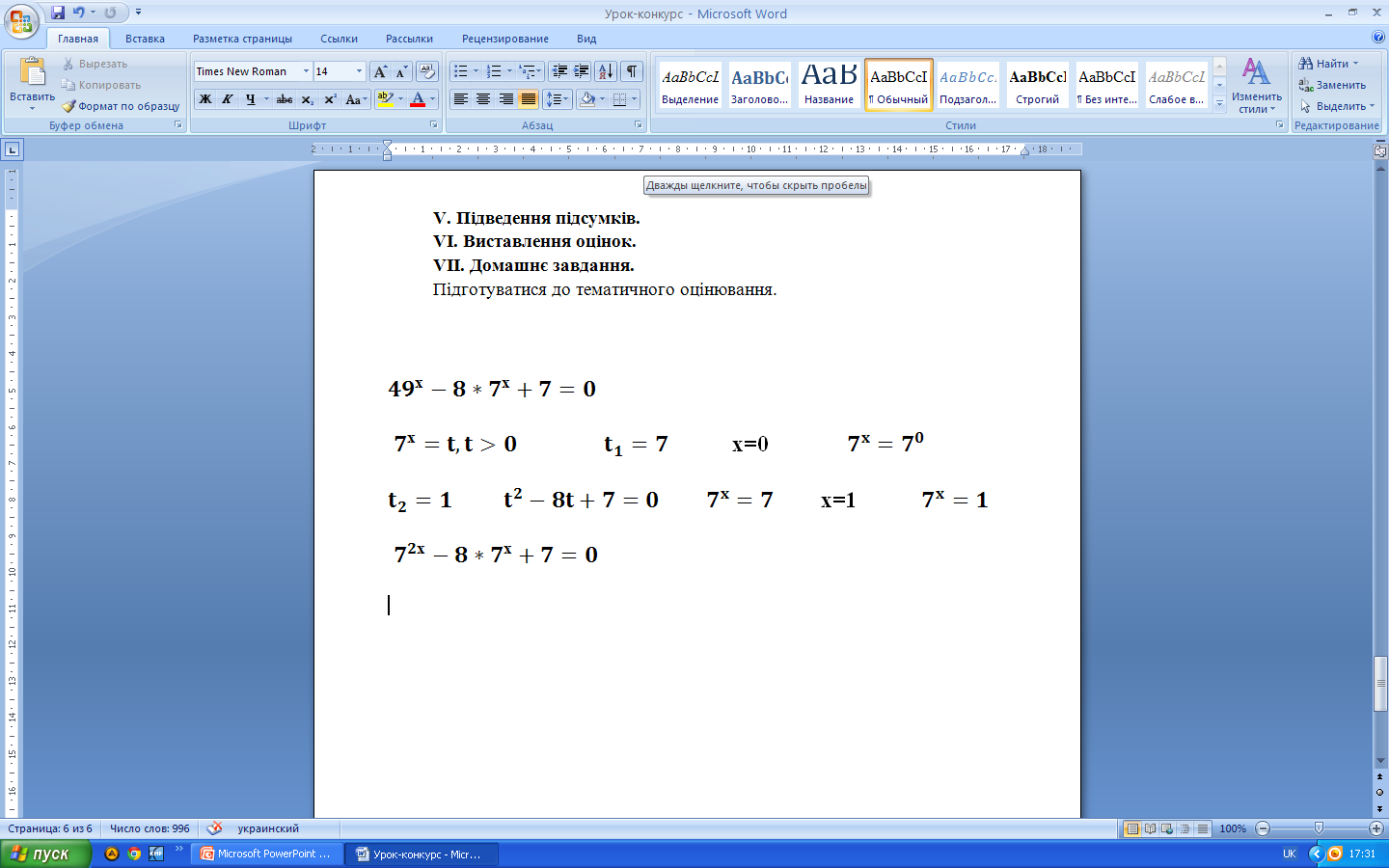 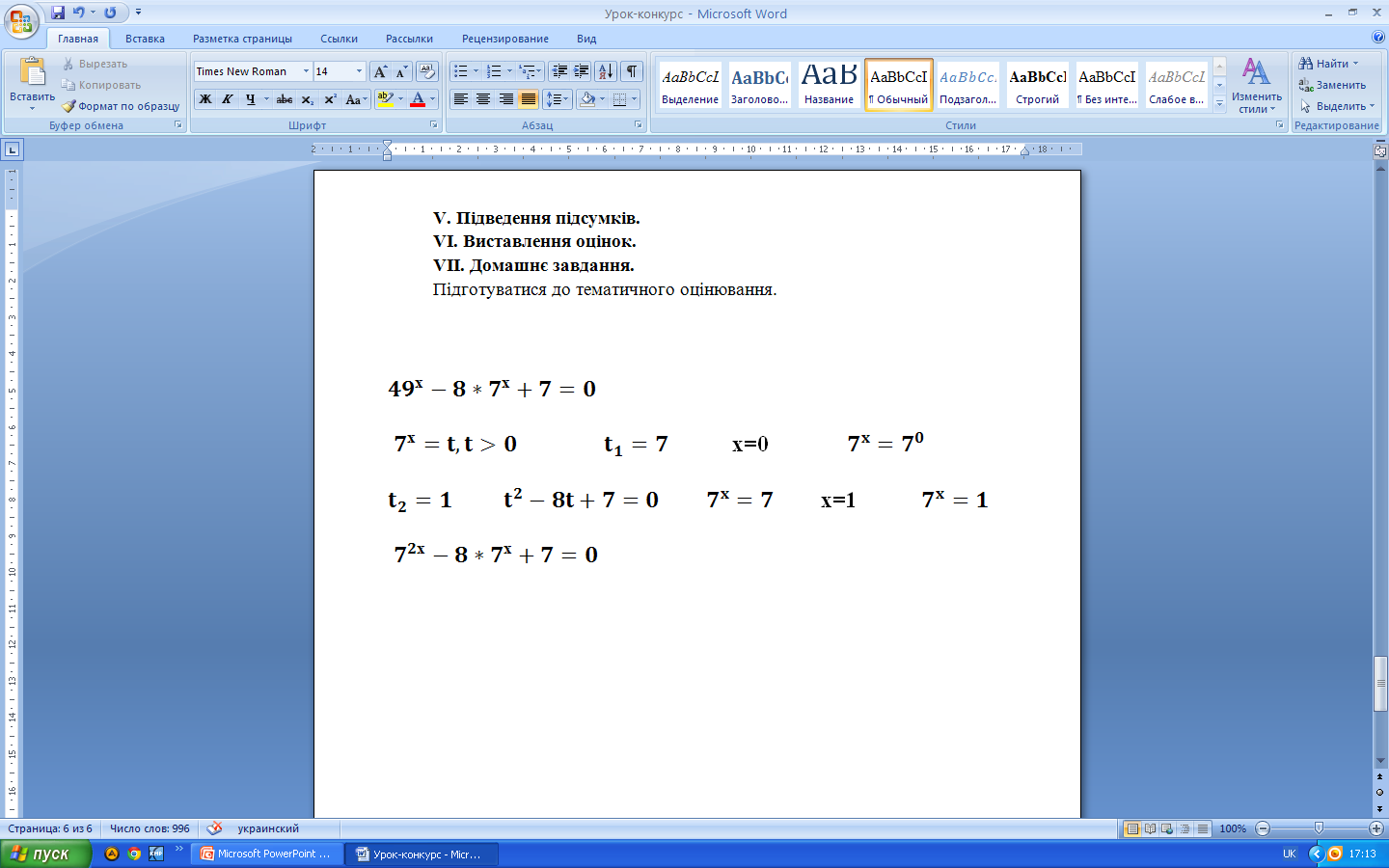 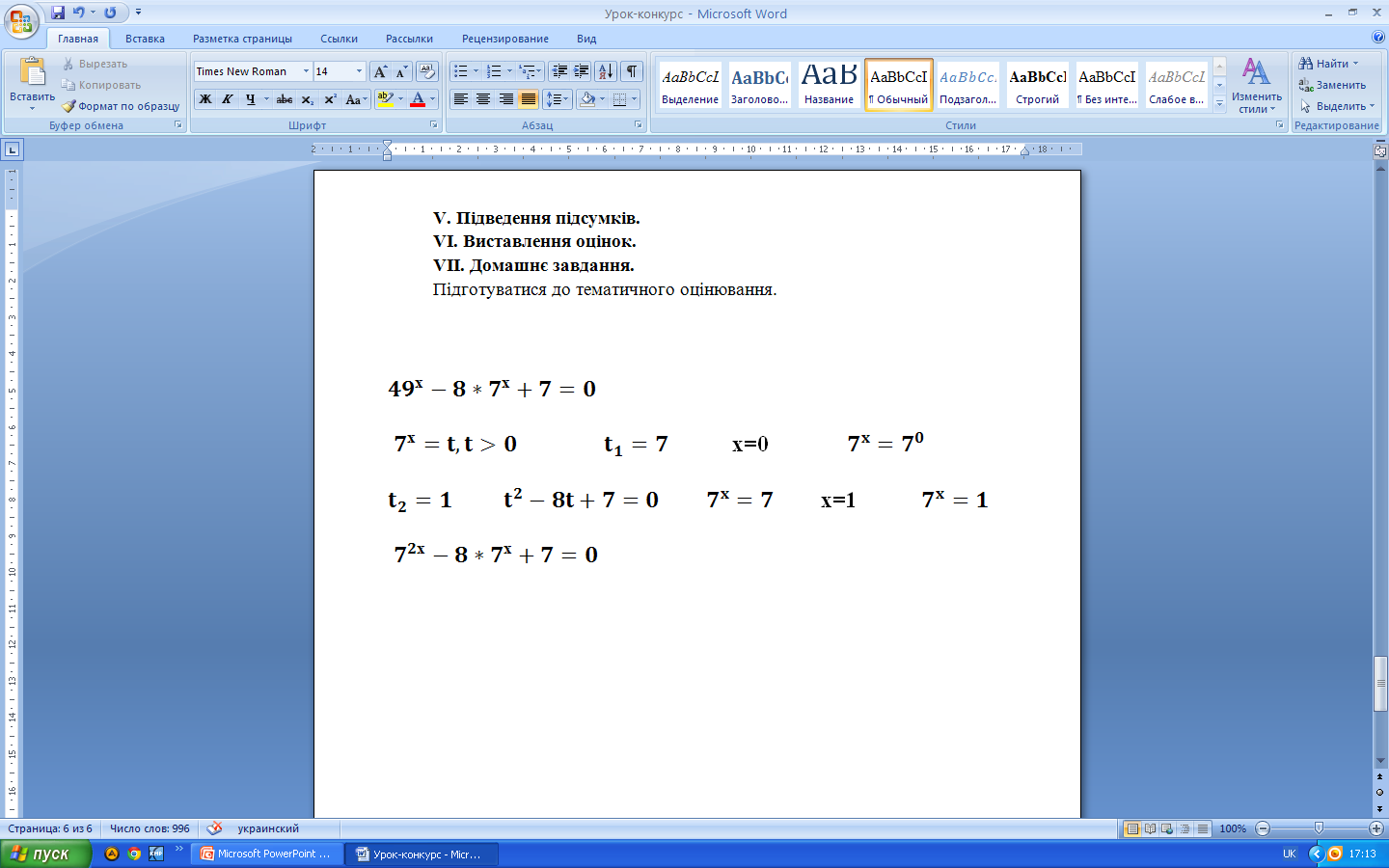 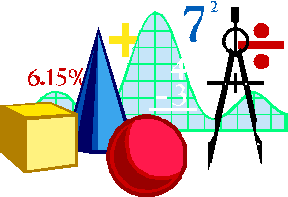 Розв'яжіть рівняння:
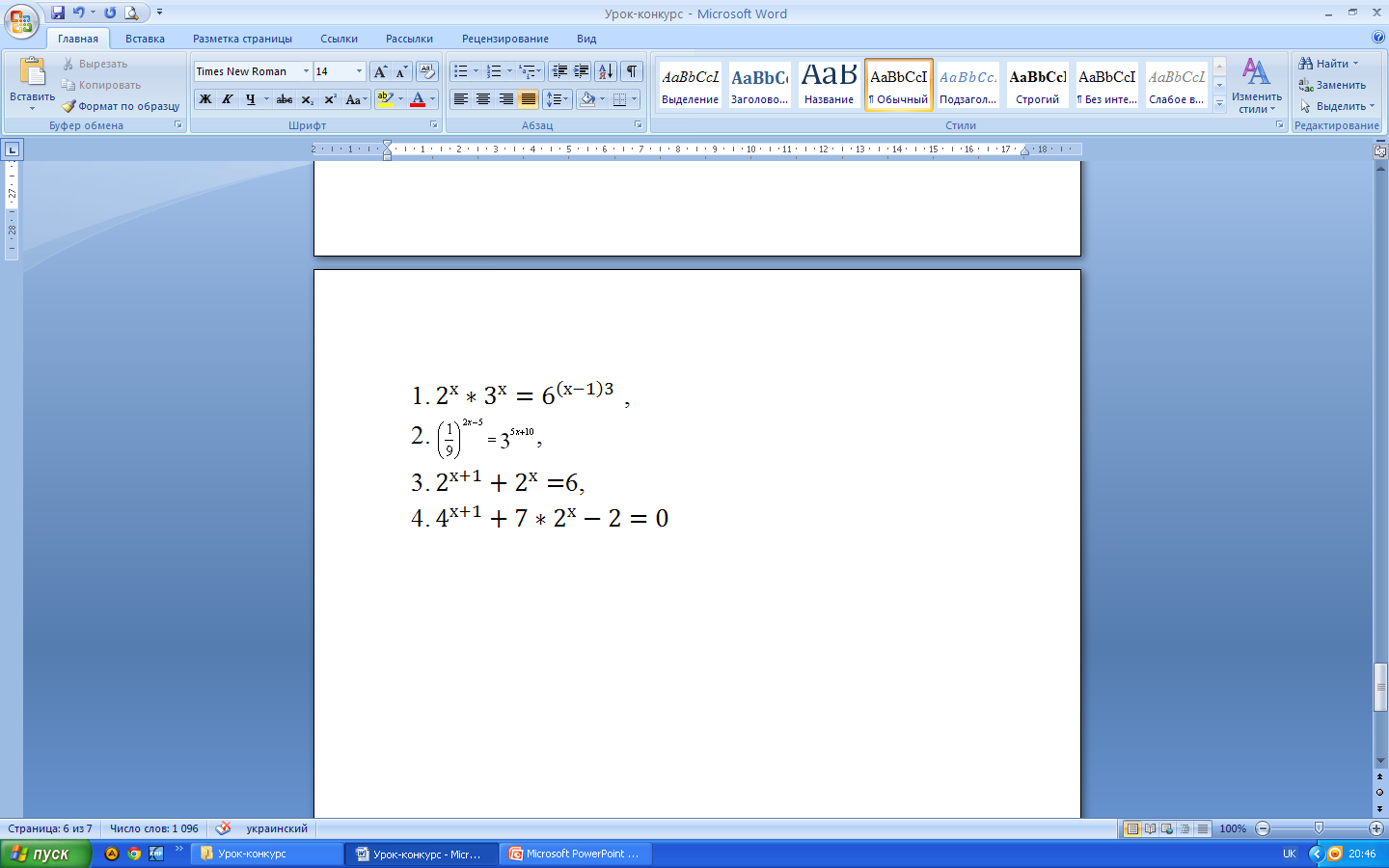 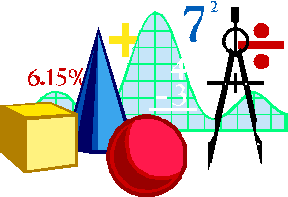 Чорнобильська трагедія
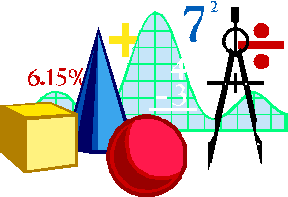 5-й етап «Висунення звинувачення »
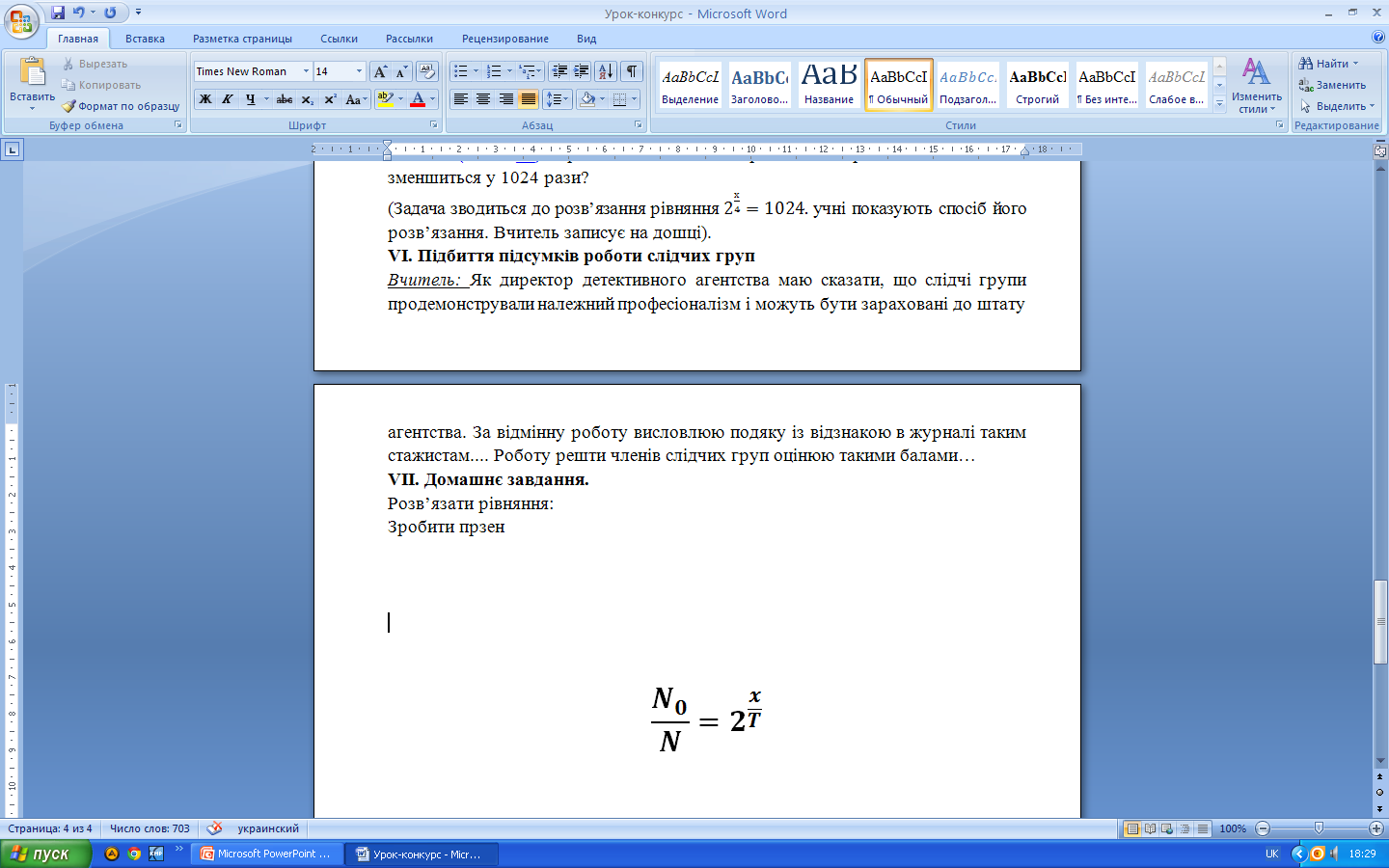 Де  х – час після аварії, Т – період напіврозпаду радіоактивної речовини.
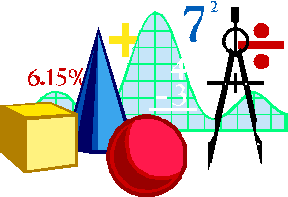 Розв'яжіть задачу
Задача: Через який час після аварії кількість радіоактивних атомів зменшиться у 1024 рази?
Домашнє завдання:
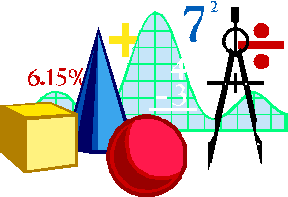 Розв'яжіть рівняння:
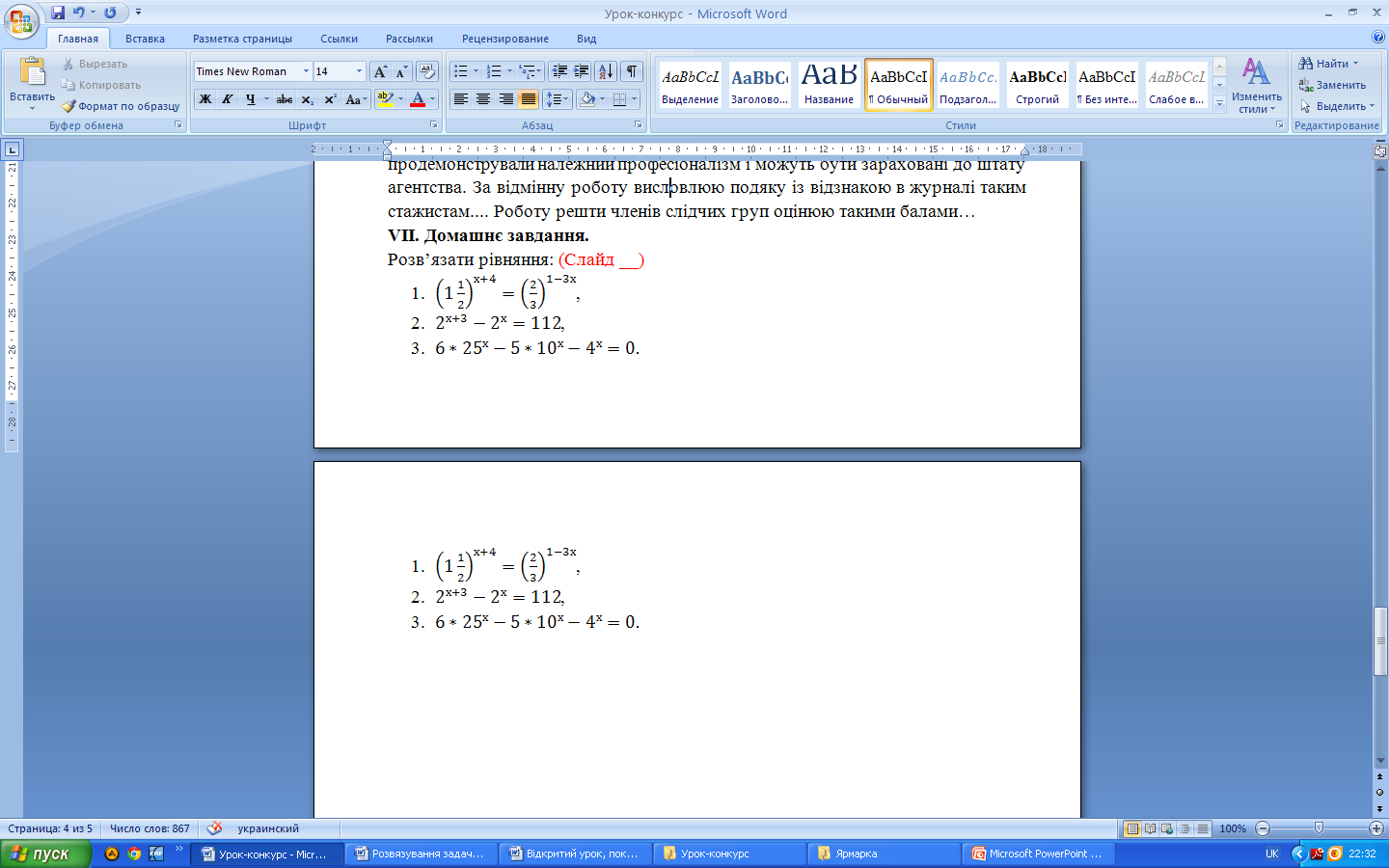